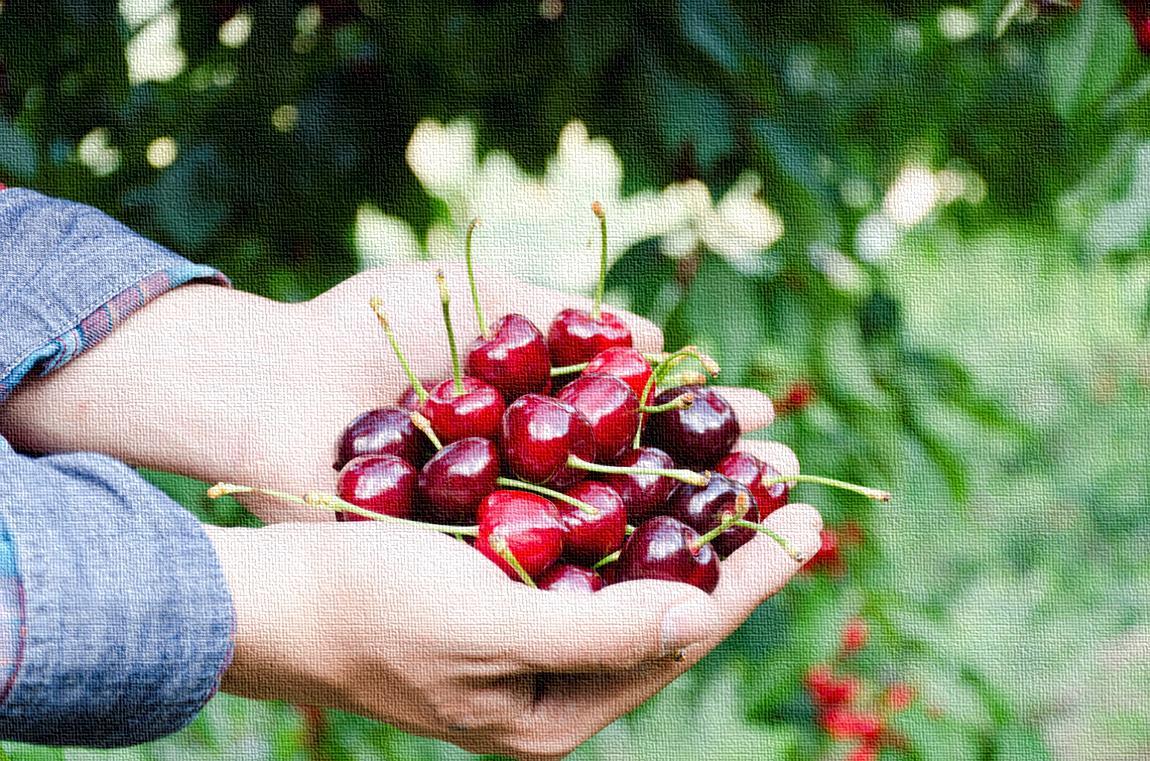 EXTREMADURA 2030:
hacia un modelo de economía verde y circular
SANTOS JORNA ESCOBERO 
COORDINADOR DE ACCIÓN LOCAL
JUNTA DE EXTREMADURA
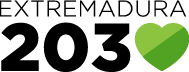 PROCESO DE APROBACIÓN. RASGOS DIFERENCIADORES. CONTENIDO
El planeta está enfermo
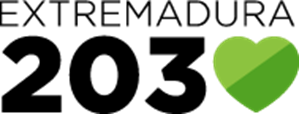 El planeta está enfermo
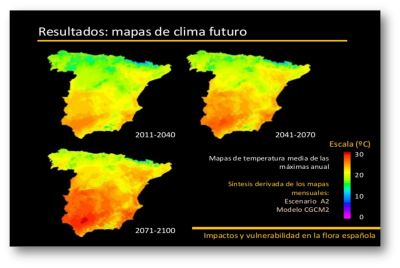 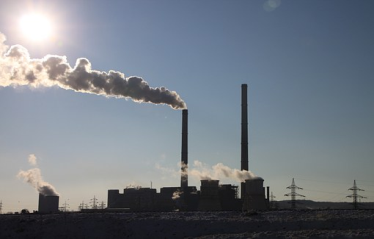 Calentamiento global 
y fenómenos extremos
Contaminación atmosférica
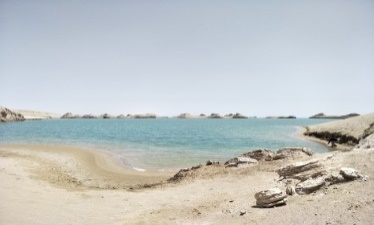 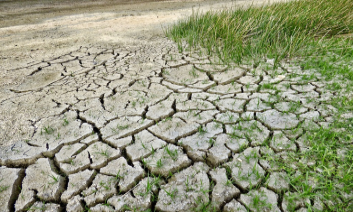 Escasez de agua
Deforestación y 
desertificación
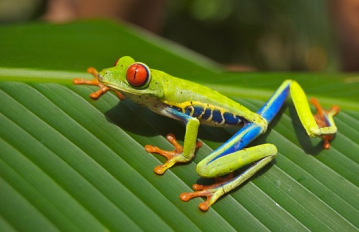 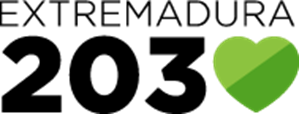 Pérdida de biodiversidad
EL PLANETA ESTÁ ENFERMO
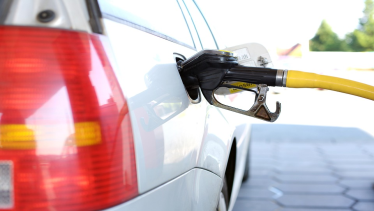 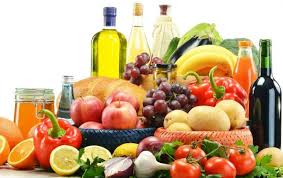 Sistema basado en 
energías fósiles
Escasez de alimentos 
de calidad
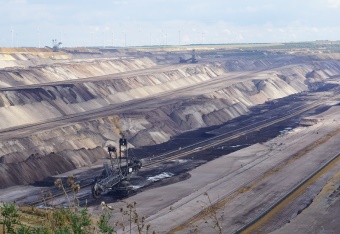 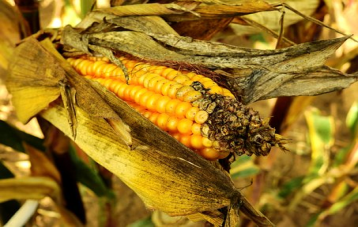 pobreza y
 crisis humanitarias
sobreexplotación 
de los recursos
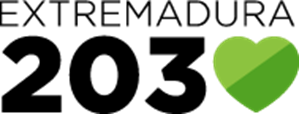 medicinas mundiales
 frente a la enfermedad del planeta
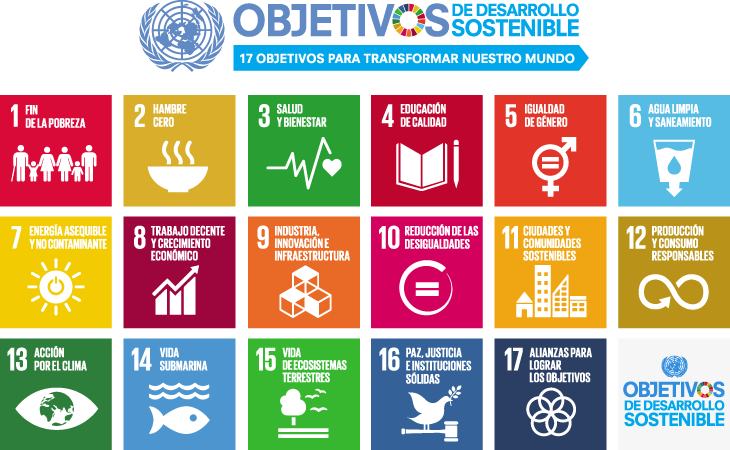 Objetivos de desarrollo 
sostenible
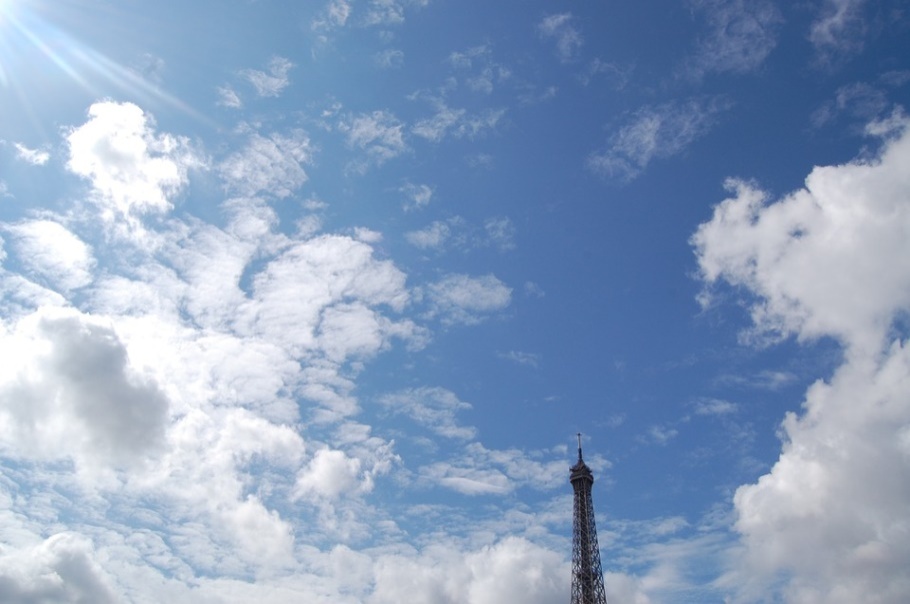 Acuerdo de parís .frente 
Al cambio climático
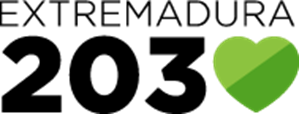 medicinas EUROPEAS
 frente a la enfermedad del planeta
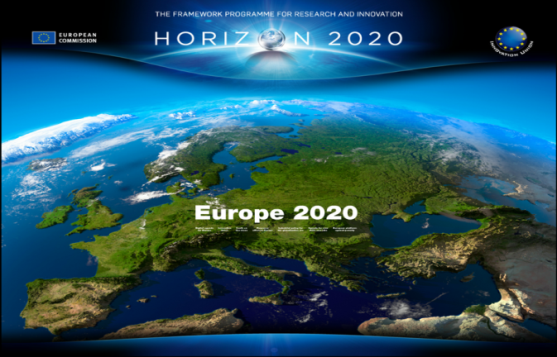 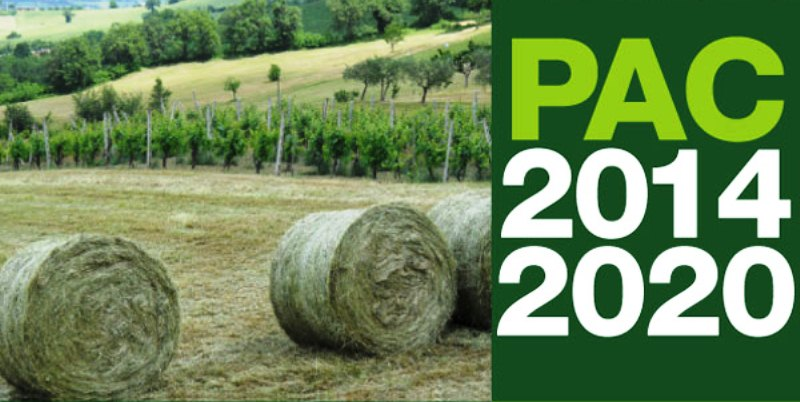 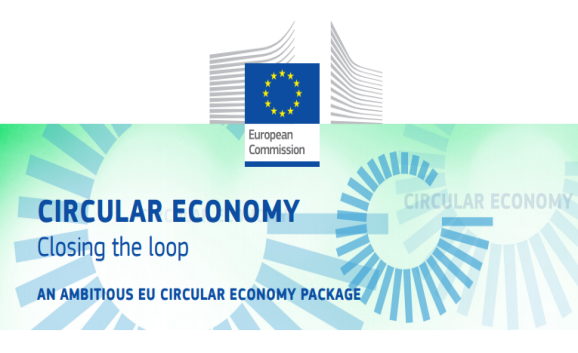 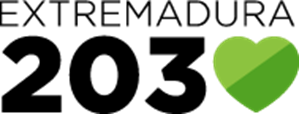 medicina EUROPEA
 frente a la enfermedad del planeta
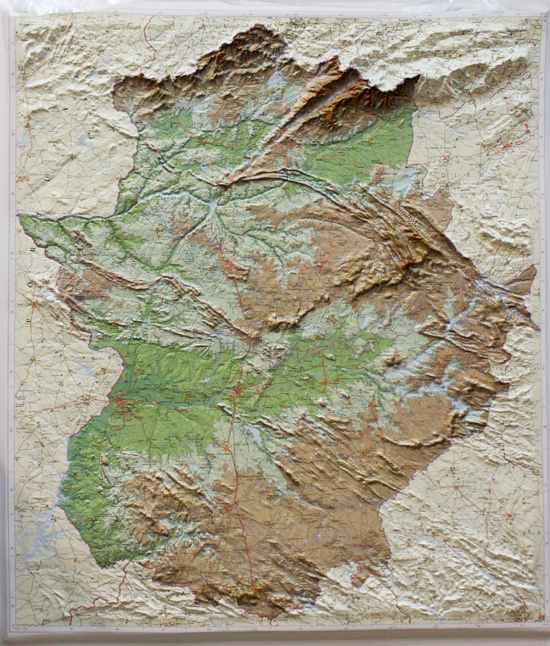 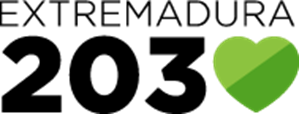 el planeta necesita modelos de territorios sostenibles…
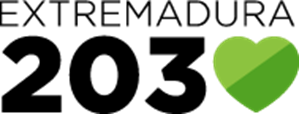 LA MEDICINA LLAMADA EXTREMADURA
*Extremadura: 1ª  región en España en superficie arbolada 
(178 hectáreas arboladas por habitante)
*Extremadura, 4ª región en España en superficie forestal 
(2.831.651 hectáreas forestales)
*Extremadura: 536 árboles por habitante
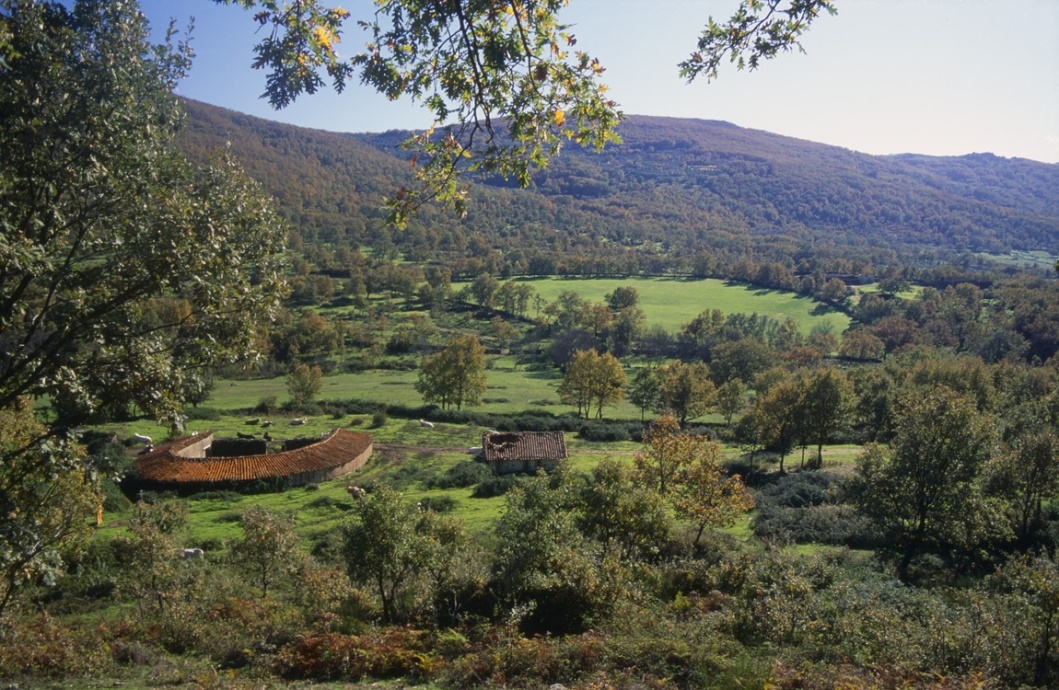 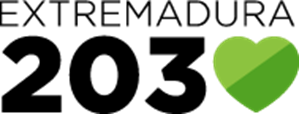 LA MEDICINA LLAMADA EXTREMADURA
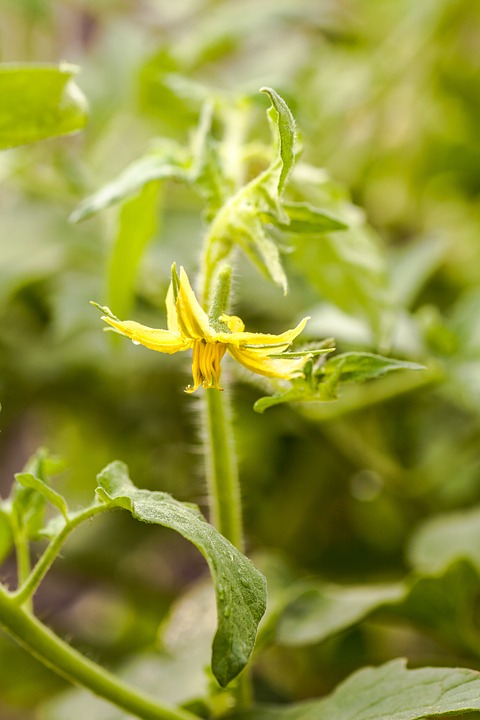 *Extremadura  4ªregión en España en producción ecológica

*Extremadura dedica cerca de 94.000 hectáreas para agricultura ecológica 

*Existen 3.273 operadores de agricultura ecológica extremeños
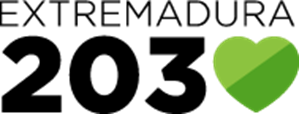 LA MEDICINA LLAMADA EXTREMADURA
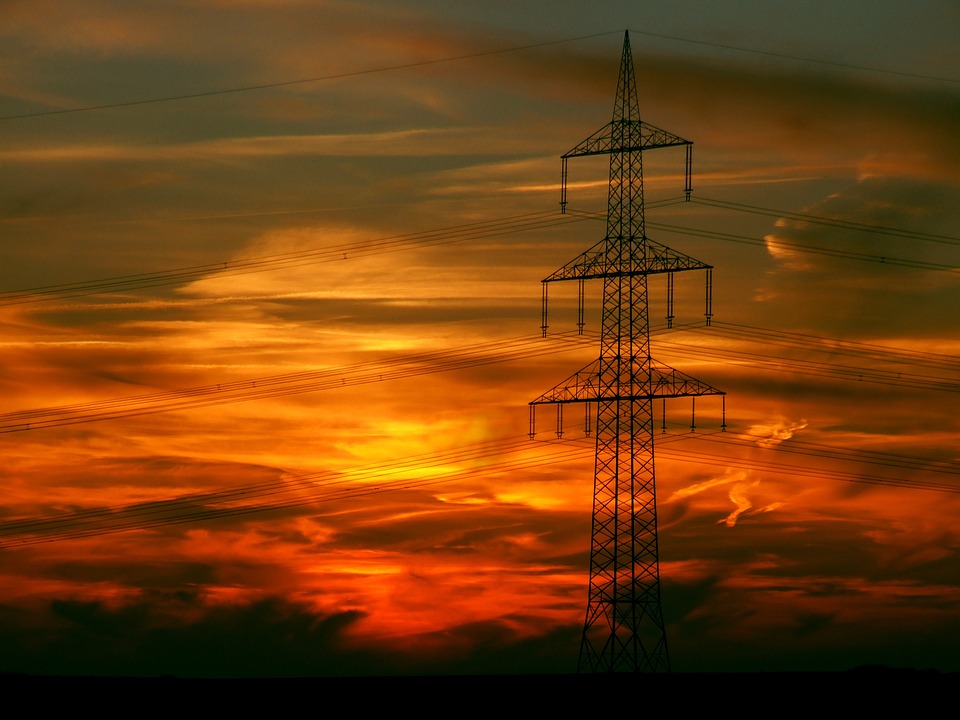 *2º región  de españa exportadora de energía: 
el 77% de lo que generamos

*Extremadura produce un 62,5% de energía renovable, del total de la potencia instalada.
*Extremadura: 1ª región del mundo que cubre sus necesidades con energía procedente del sol (termo-solar y fotovoltaica). El 65% del total demandado en 2015.
*2ª región productora nacional de termo-solar

*3ª región productora nacional de fotovoltaica
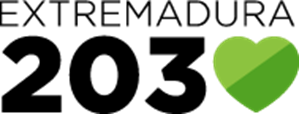 LA MEDICINA LLAMADA EXTREMADURA
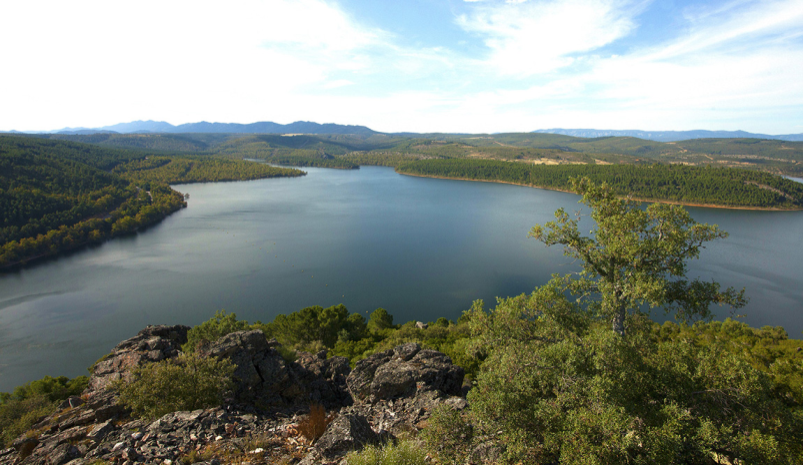 *1/3 del total de agua embalsada en España está en Extremadura 

*Un total de 40 embalses

*1.500 km de costa dulce

*1ª playa interior de España con Bandera Azul de la UE, en Orellana La Vieja (Badajoz)
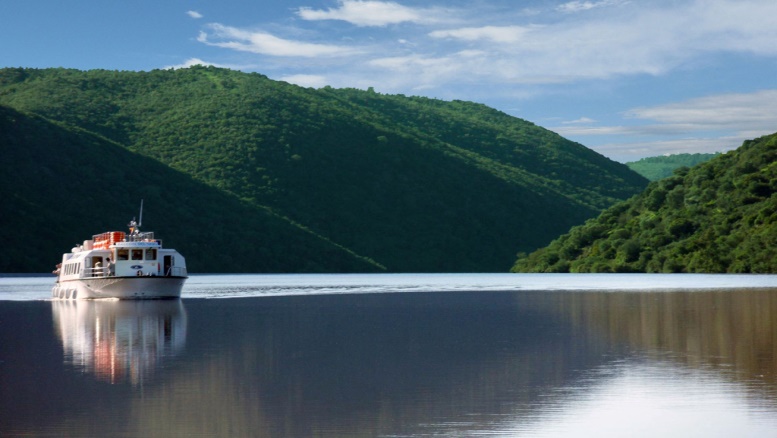 .
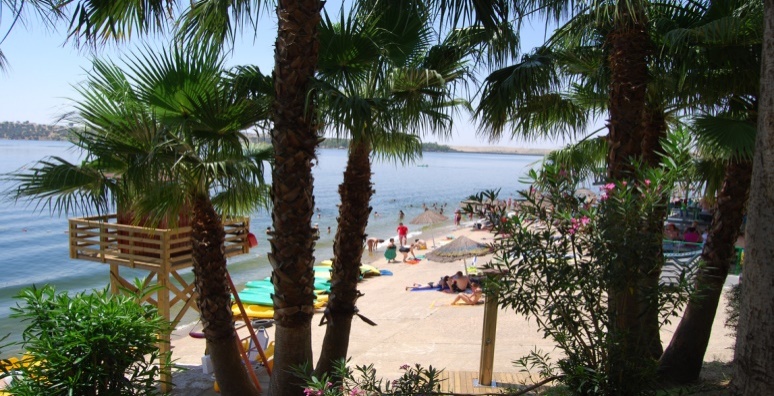 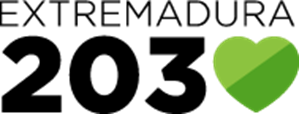 LA MEDICINA LLAMADA EXTREMADURA
*en extremadura habitan más de 500 especies del catálogo español de especies amenazadas






*1ª reserva del mundo de buitres negros :48%
*1ª reserva del mundo de águila imperial: 22%
*1ª reserva del mundo de cigüeña negra 53%
*el 50% de las grullas que vienen a españa pasan su invierno en extremadura

*águila imperial ibérica (43 parejas), cigüeña negra (173 pp), buitre negro (880 pp), águila perdicera (93 pp), alimoche (155 pp), cernícalo primilla (3750 pp), aguilucho cenizo (700 pp) o avutarda ( 6.500 individuos)
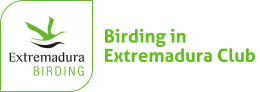 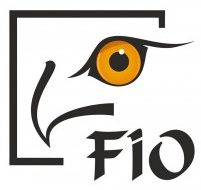 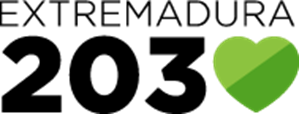 LA MEDICINA LLAMADA EXTREMADURA
el 34% de la superficie regional está protegida (costa rica el 25%).  






destaca el parque nacional de monfragüe 
extremadura cuenta con 151 espacios incluidos en la red natura 2000, que suman un total de 1.264.267,33 hectáreas.
extremadura cuenta con dos humedales de importancia comunitaria (sitios ramsar)
geoparque mundial de la  unesco:  villuercas- ibores- jara
parque natural tajo internacional: reserva de la biosfera
red de espacios protegidos de extremadura (renpex): reserva natural, monumentos naturales, paisaje  protegido, zonas de interés regional, lugares de interés científico…
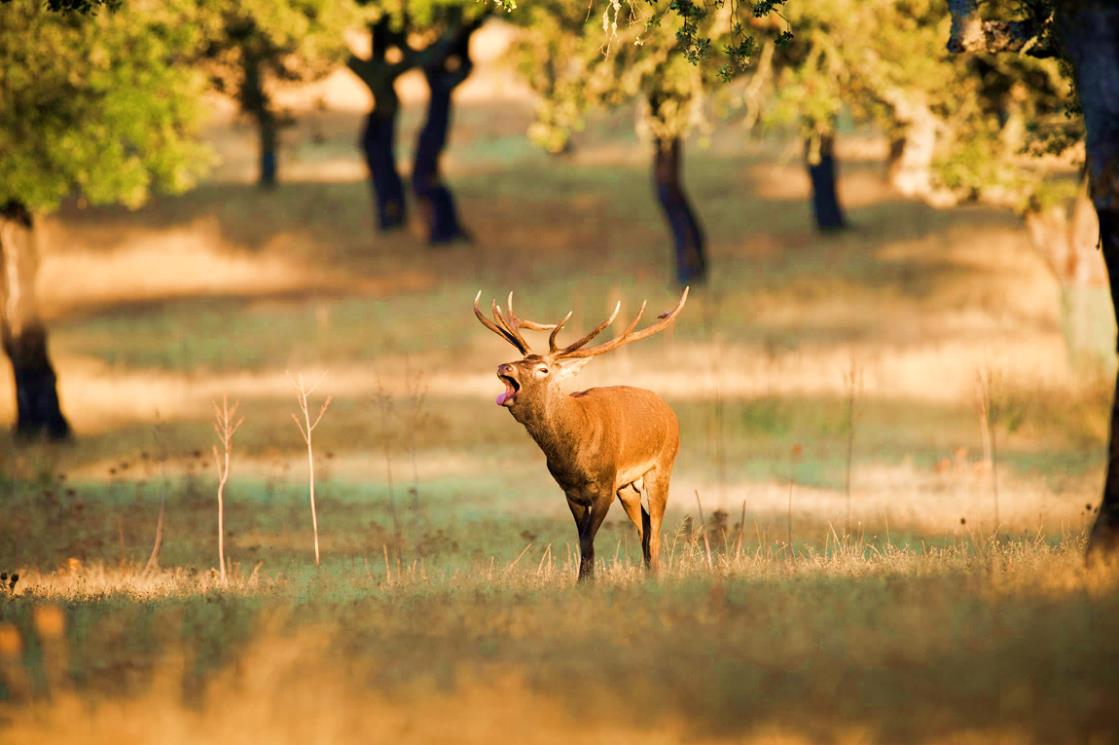 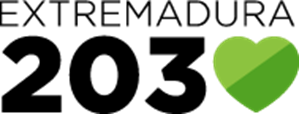 LA MEDICINA LLAMADA EXTREMADURA
*Extremadura, 1ª región de España en calidad de aire (Greenpeace)












*Extremadura, 1ª región de España que 
menos CO2 emite por hectárea y año.
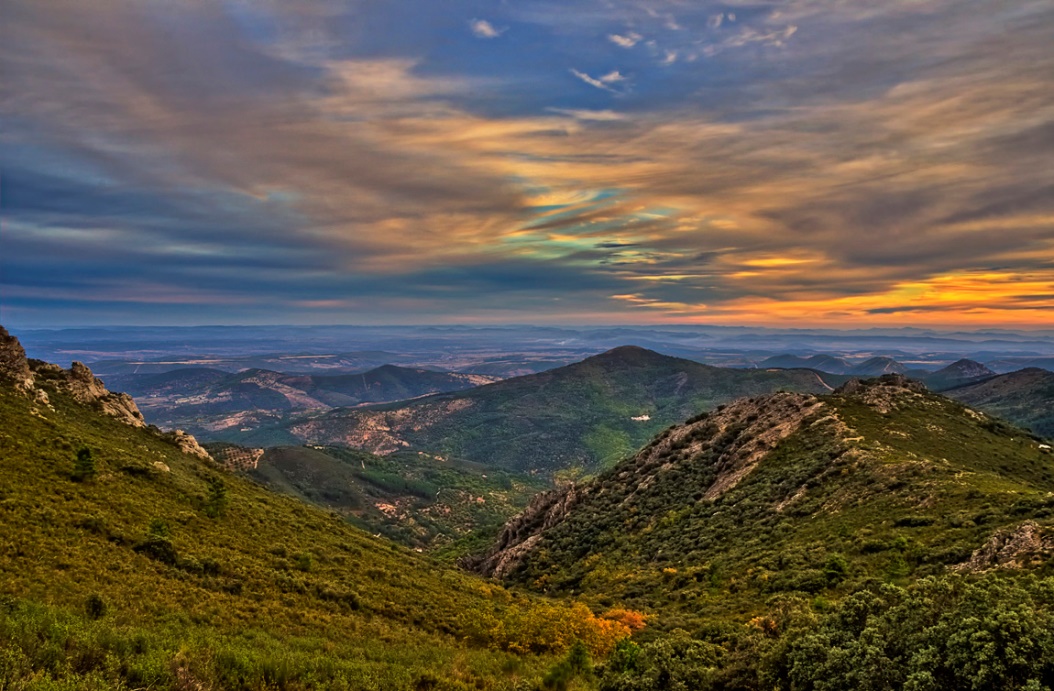 .
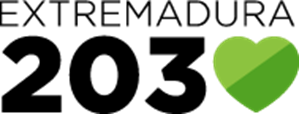 LA MEDICINA LLAMADA EXTREMADURA
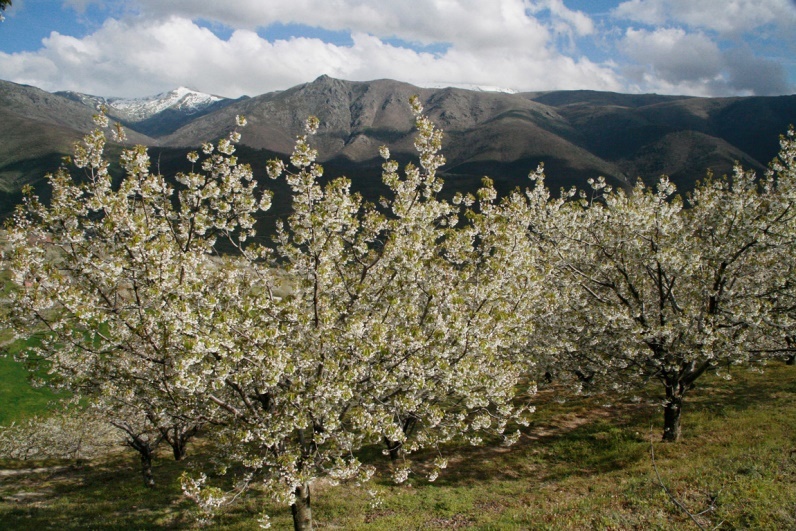 *primer productor en España de higo, corcho, tabaco, tomate, soja, frambuesa, cerezas, fruta de hueso…

*Primer productor en españa porcino en extensivo, cerdo ibérico, ovino merino, caprino, reses bravas

*12 denominaciones de origen e indicaciones geográficas protegidas
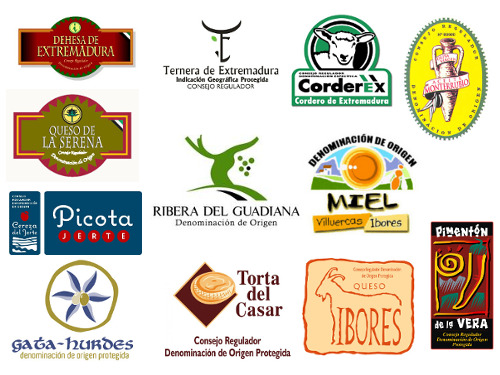 .
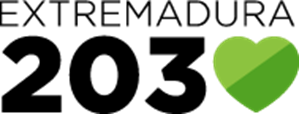 LAS RESPUESTAS QUE EL MUNDO NECESITA SON OPORTUNIDADES
Los retos mundiales
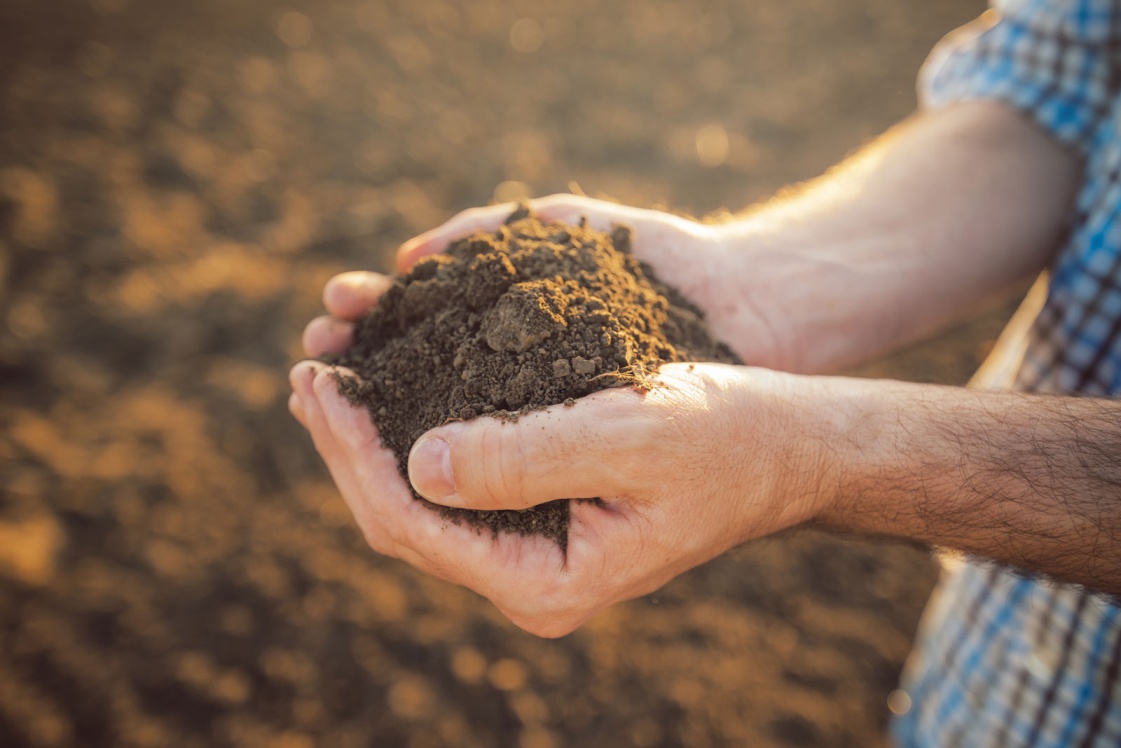 Oportunidades para Extremadura
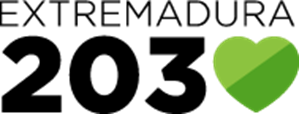 ¿POR QUÉ EXTREMADURA NECESITA UNA ESTRATEGIA DE ECONOMÍA VERDE Y CIRCULAR?
1.- OBJETIVOS DE DESARROLLO SOSTENIBLE DE NACIONES UNIDAS.
2.- ACUERDO MUNDIAL CONTRA EL CAMBIO CLIMÁTICO DE PARÍS.
3.- ESTRATEGIA EUROPEA DE ECONOMÍA CIRCULAR.
4.- PAC: PRESENTE Y FUTURA.
5.- ESTRATEGIA DE ESPECIALIZACIÓN INTELIGENTE DE EXTREMADURA RIS3.
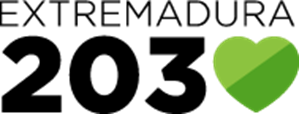 y la más importante… extremadura necesita crear riqueza y empleo .
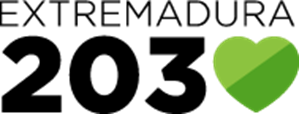 Instrumentos ya creados EN EXTREMADURA que nos conducen en esta dirección
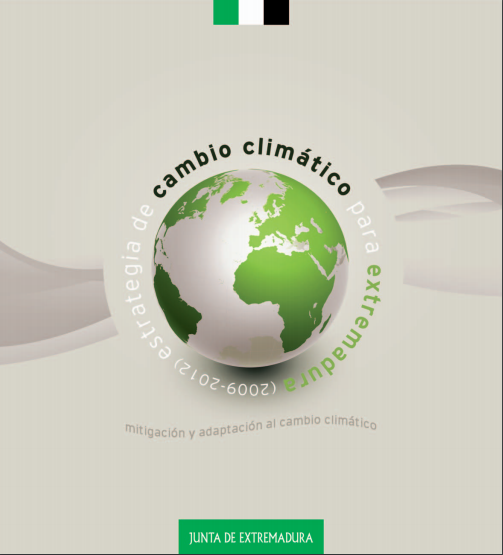 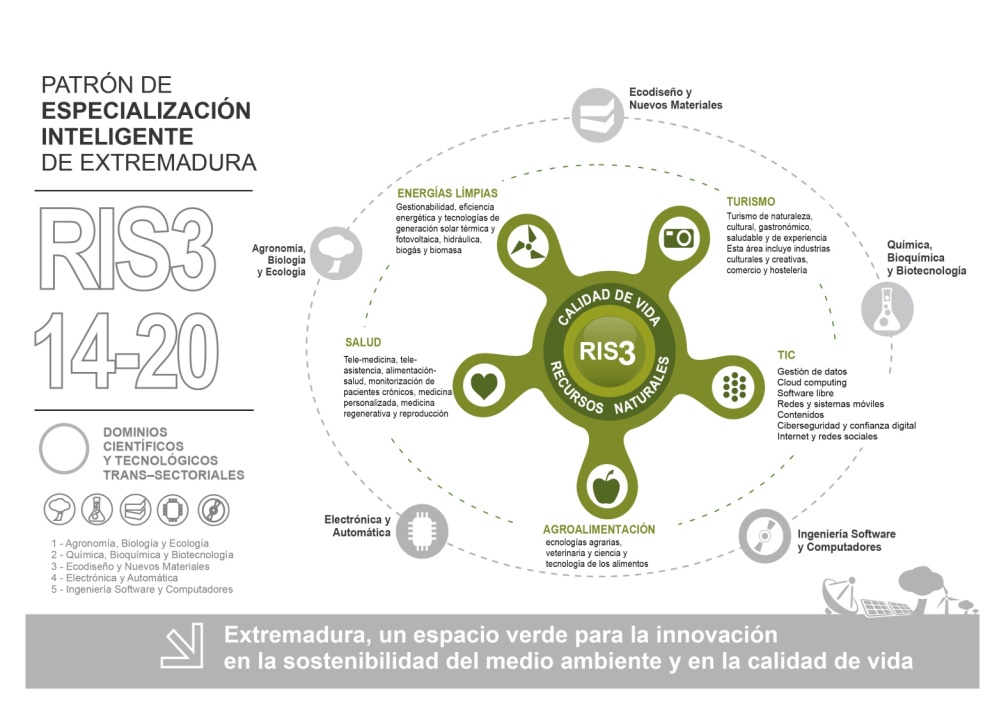 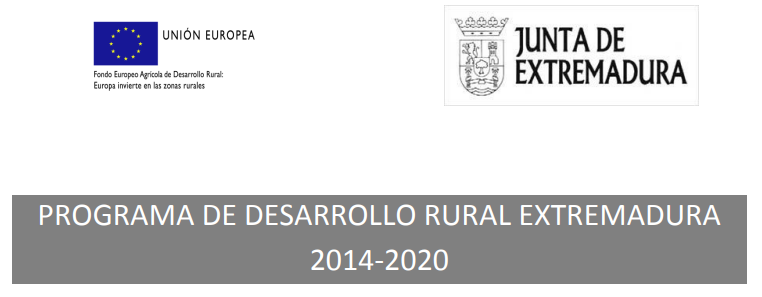 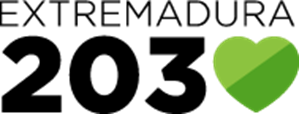 Instrumentos ya creados EN EXTREMADURA que nos conducen en esta dirección
24 ESTRATEGIAS COMARCALES DE DESARROLLO LOCAL PARTICIPATIVO
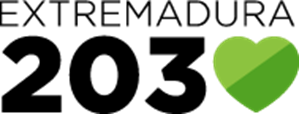 El nuevo instrumento a crear: la estrategia regional de economía verde y circular.
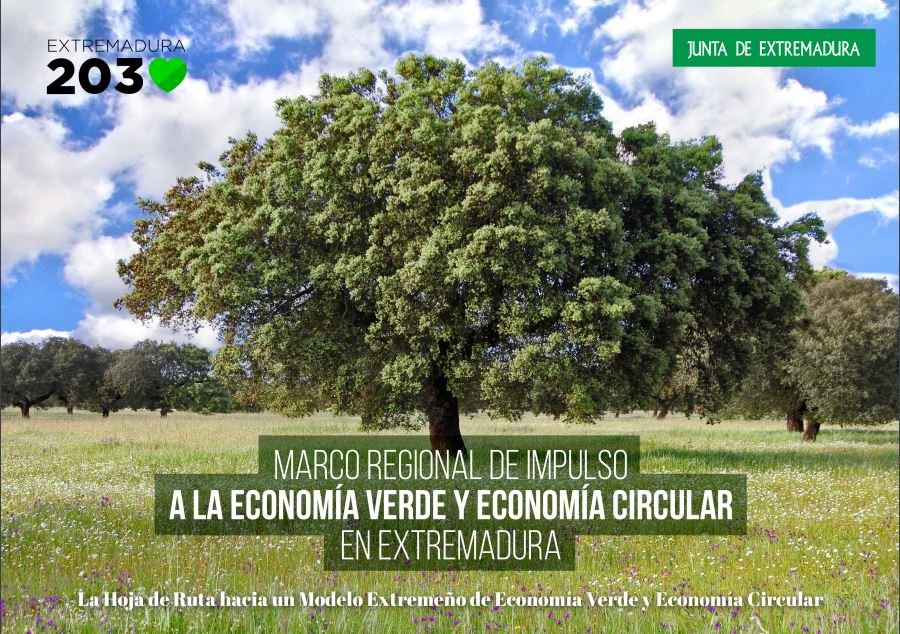 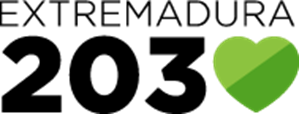 EXTREMADURA 2030
16 julio 2016, el Presidente de la Junta de Extremadura presenta en la Asamblea de Extremadura la iniciativa de diseñar una Estrategia de Economía Verde y Circular, en el Debate del estado de la Región.
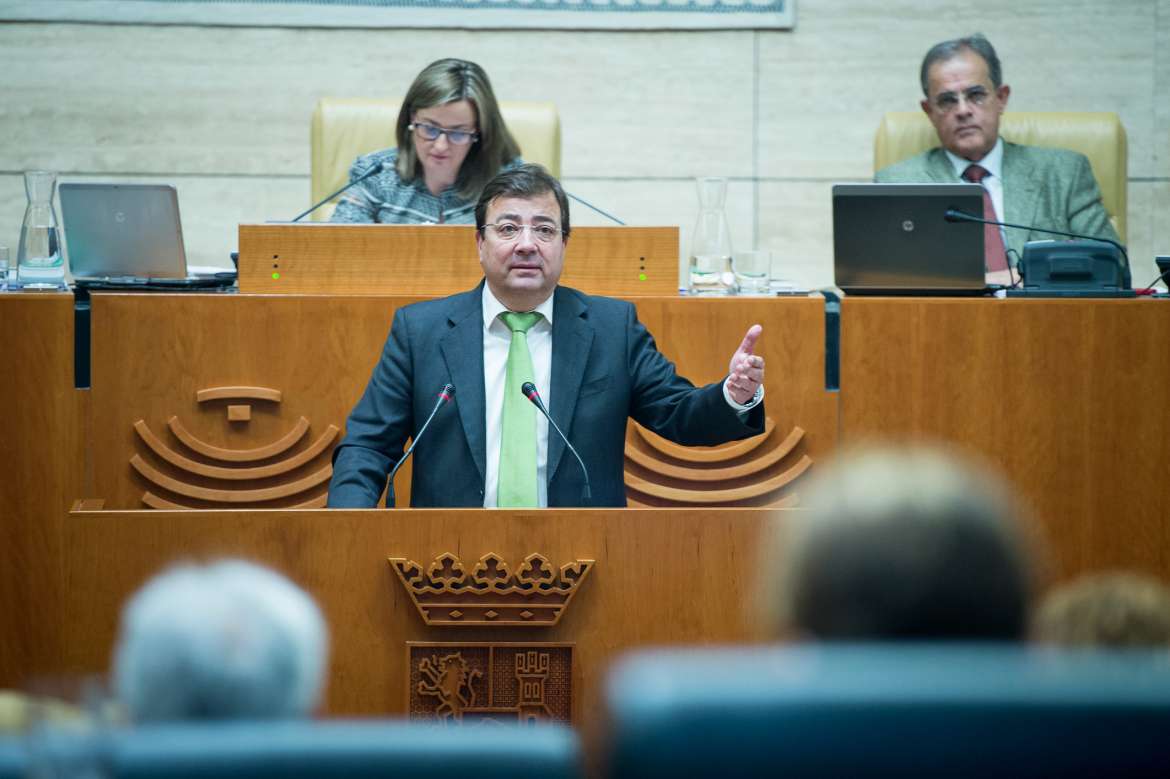 www.EXTREMADURA2030.com
EXTREMADURA 2030
Noviembre 2016. El Consejo de Gobierno de la Junta de Extremadura toma en consideración el Marco de impulso a la economía Verde y Circular de Extremadura, y decide someterlo a la Concertación social con los agentes sociales extremeños.
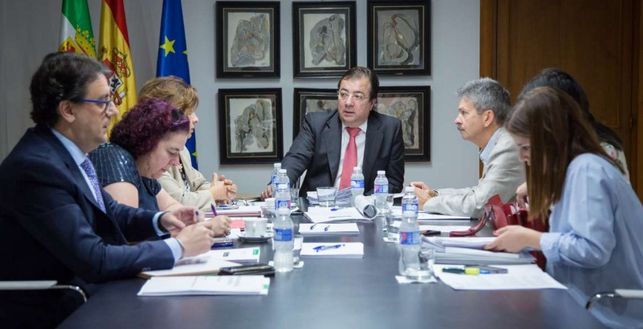 www.EXTREMADURA2030.com
EXTREMADURA 2030
22 Marzo 2017.La Junta y los agentes sociales y económicos , UGT, CCOO y la CREEX, firman un acuerdo para la construcción de una Estrategia de economía verde y circular para Extremadura, y se adhieren al Marco de Impulso a la economía Verde y Circular
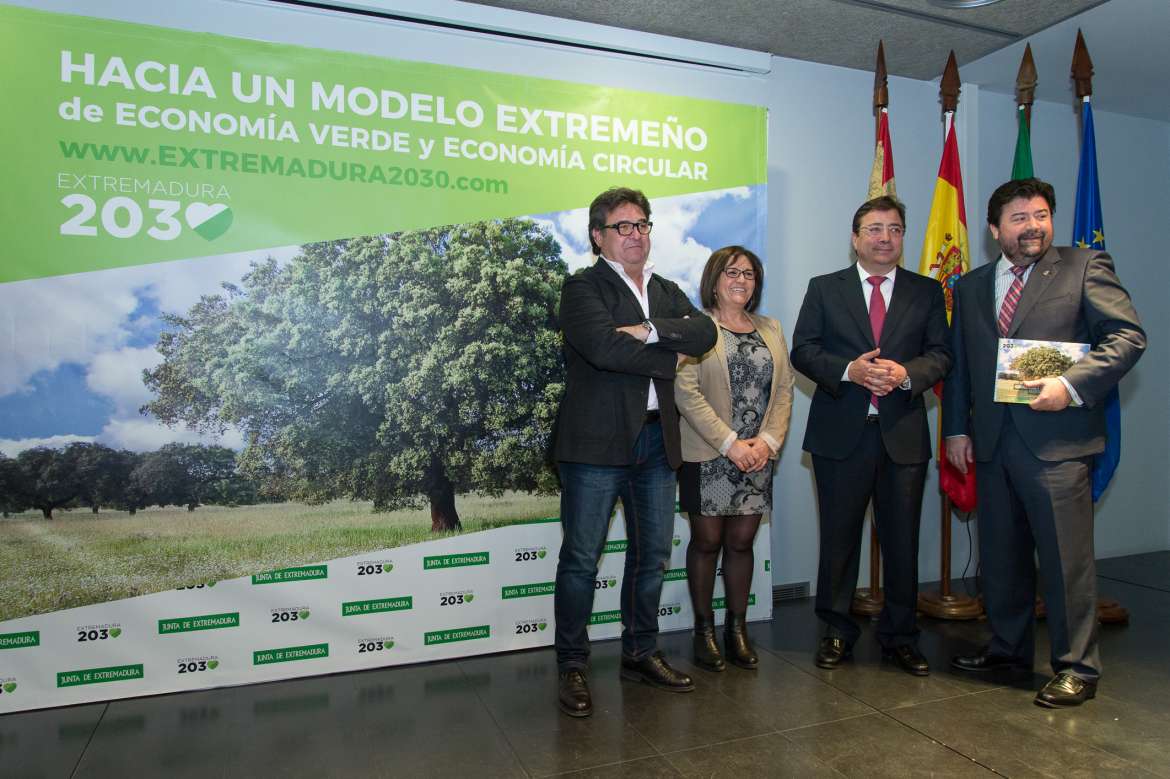 www.EXTREMADURA2030.com
Entre otras cosas se decide crear una mesa permanente de concertación social con los Agentes sociales y económicos extremeños
6 de Abril 2017. La Asamblea de Extremadura da el visto bueno al marco de impulso a la economía verde y circular de Extremadura.
Los 4 grupos parlamentarios Psoe, PP, Podemos, Ciudadanos presentan unas 350 propuestas a incluir en la Estrategia Regional de Economía Verde y Circular
5 Junio 2016( Día mundial Medio Ambiente) se abre un proceso de participación masiva, social, institucional y ciudadana de adhesiones y aportaciones al marco de impulso.
En Julio 2017 la Federación de Municipios y Provincias de Extremadura, se adhiere mediante acuerdo al Marco de impulso a economía verde y Circular de Extremadura.
Entre Julio y Agosto 2017 se adhirieron al marco de impulso mediante acuerdo plenario, las Diputaciones de Cáceres y de Badajoz.
DIPUTACIÓN DE CACERES
DIPUTACIÓN DE BADAJOZ
Septiembre 2017, se abre proceso de adhesiones y propuestas al marco para Ayuntamientos, Grupos de Acción Local y Mancomunidades.
RASGOS CARACTERÍSTICOS Y DIFERENCIADORES DE OTRAS ESTRATEGIAS.LIDERAZGO POLÍTICO
RASGOS CARACTERÍSTICOS Y DIFERENCIADORES DE OTRAS ESTRATEGIASTRANSVERSALIDAD COMPETENCIAL
RASGOS CARACTERÍSTICOS Y DIFERENCIADORES DE OTRAS ESTRATEGIASRAÍCES TERRITORIALES.( PRIORIDAD LOCAL)
RASGOS CARACTERÍSTICOS Y DIFERENCIADORES DE LA ESTRATEGIACOMPROMISO SOCIAL Y CIUDADANO
CUANDO HABLAMOS DE ECONOMÍA VERDE EN EXTREMADURA…
¿DE QUÉ ESTAMOS HABLANDO?
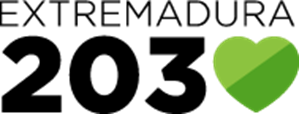 LA ECONOMÍA VERDE  Y CIRCULAR  ES CREAR RIQUEZA Y EMPLEO EN..
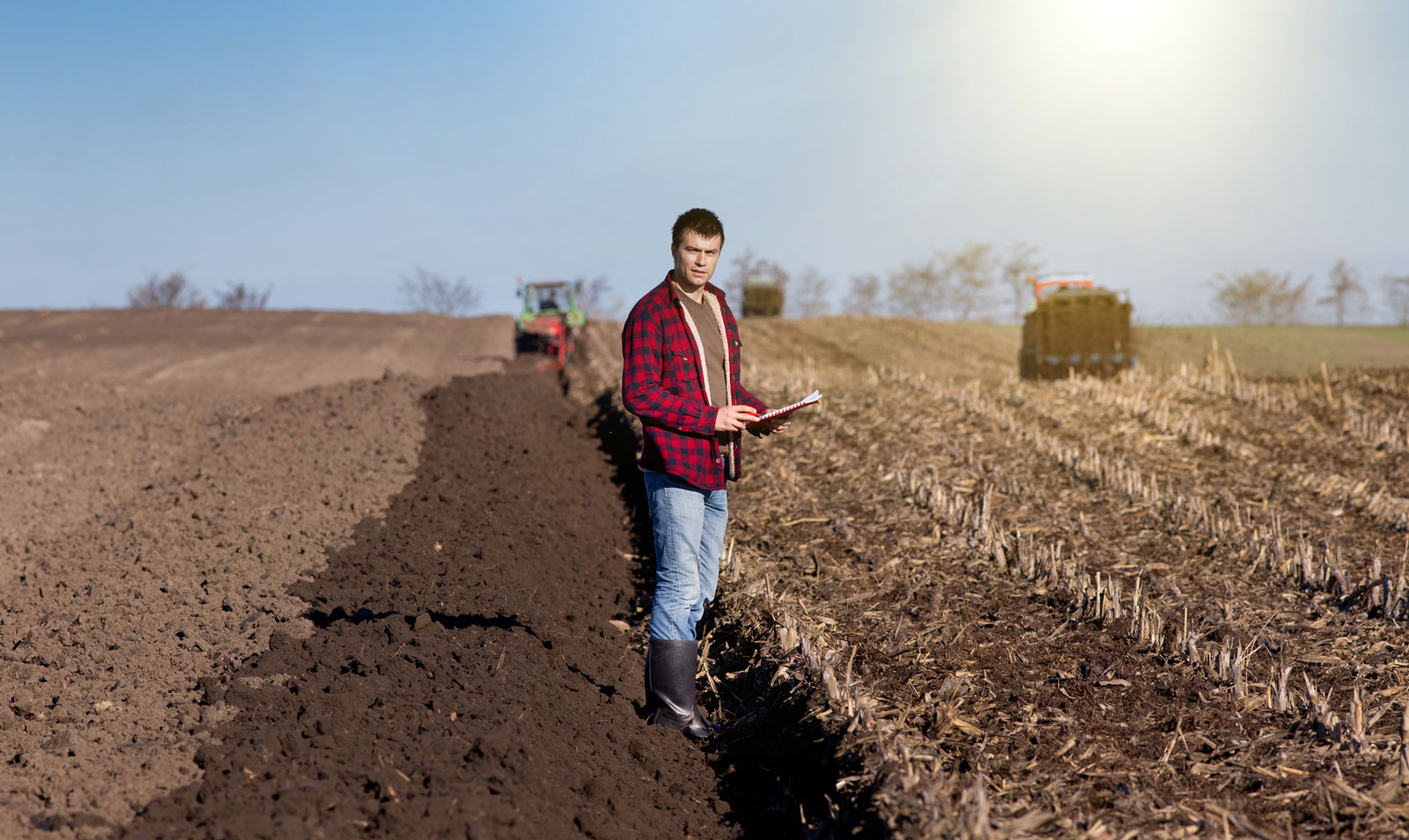 AGRICULTURA Y GANADERÍA SOSTENIBLES
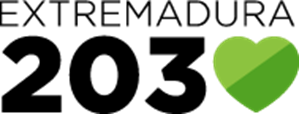 [Speaker Notes: INTRODUCIR FOTOGRAFÍA]
LA ECONOMÍA VERDE  Y CIRCULAR  ES CREAR RIQUEZA Y EMPLEO EN..
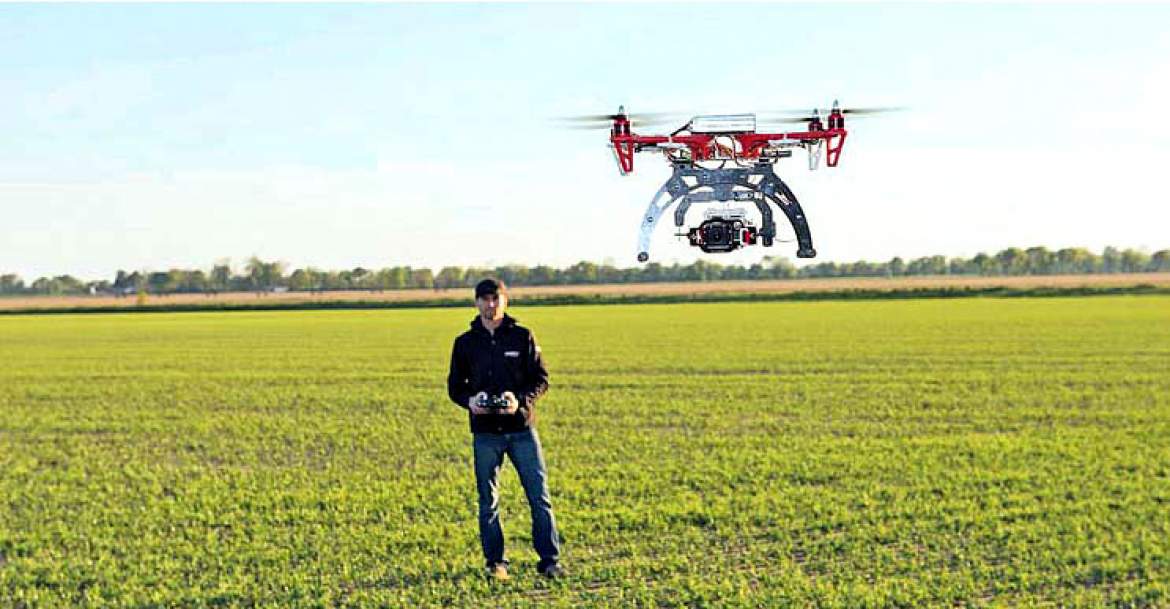 AGRICULTURA DE PRECISIÓN
[Speaker Notes: INTRODUCIR FOTOGRAFÍA]
LA ECONOMÍA VERDE  Y CIRCULAR  ES CREAR RIQUEZA Y EMPLEO EN..
LA DEHESA: 
CENTRO DE RECURSOS Y OPORTUNIDADES
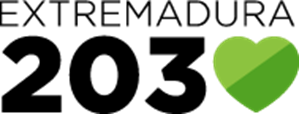 [Speaker Notes: INTRODUCIR FOTOGRAFÍA]
LA ECONOMÍA VERDE  Y CIRCULAR  ES CREAR RIQUEZA Y EMPLEO EN..
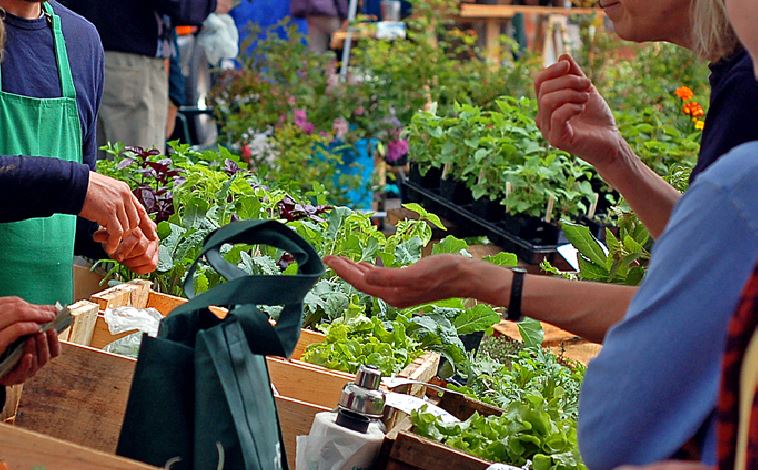 Circuitos de distribución cortos/ locales
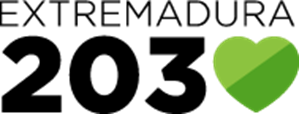 [Speaker Notes: INTRODUCIR FOTOGRAFÍA]
LA ECONOMÍA VERDE  Y CIRCULAR  ES CREAR RIQUEZA Y EMPLEO EN..
GESTIÓN DE LOS RECURSOS NATURALES
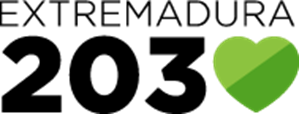 [Speaker Notes: INTRODUCIR FOTOGRAFÍA]
LA ECONOMÍA VERDE  Y CIRCULAR  ES CREAR RIQUEZA Y EMPLEO EN..
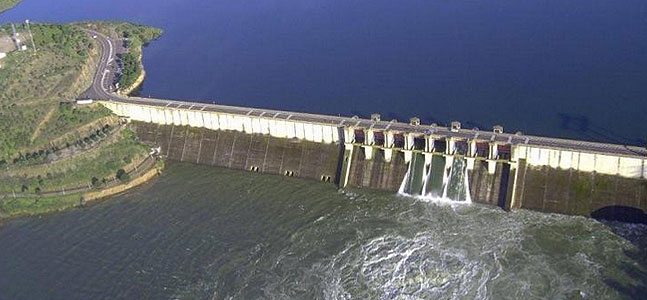 GESTIÓN DE RECURSOS HÍDRICOS
 Y CICLO DEL AGUA
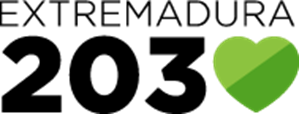 [Speaker Notes: INTRODUCIR FOTOGRAFÍA]
LA ECONOMÍA VERDE  Y CIRCULAR  ES CREAR RIQUEZA Y EMPLEO EN..
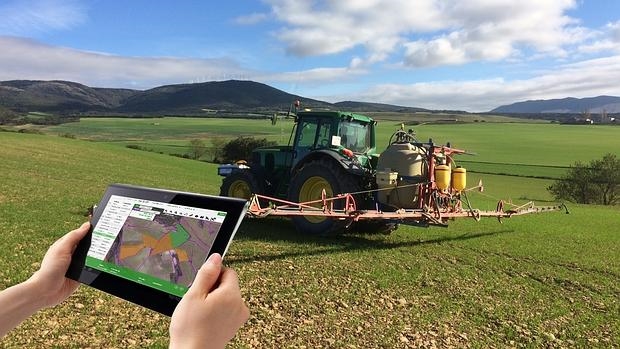 Tecnologías aplicadas al medio ambiente
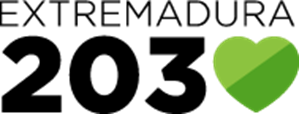 [Speaker Notes: INTRODUCIR FOTOGRAFÍA]
LA ECONOMÍA VERDE  Y CIRCULAR  ES CREAR RIQUEZA Y EMPLEO EN..
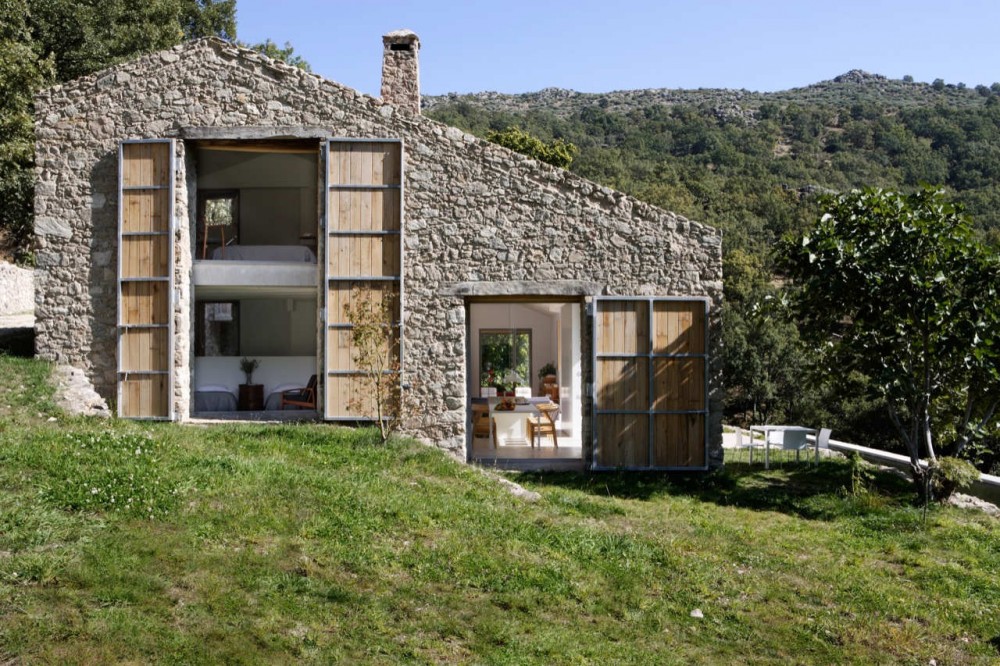 Urbanismo y construcción verde
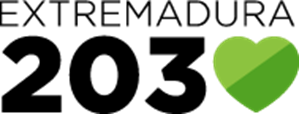 [Speaker Notes: http://www.aryse.org/casa-sostenible-en-extremadura-abaton-arquitectura/]
LA ECONOMÍA VERDE  Y CIRCULAR  ES CREAR RIQUEZA Y EMPLEO EN..
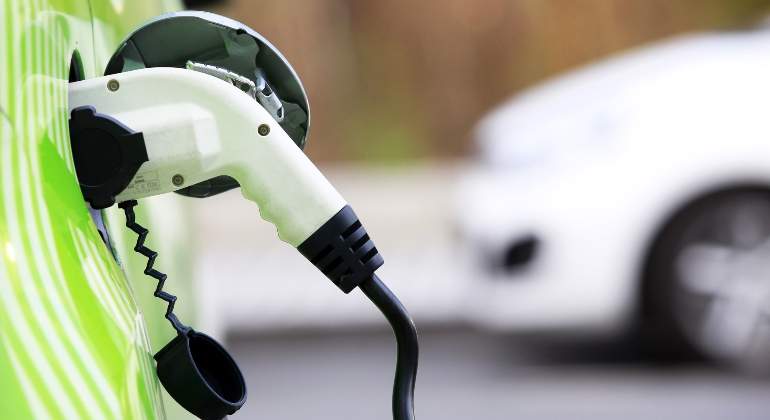 MOVILIDAD Y TRANSPORTE SOSTENIBLES
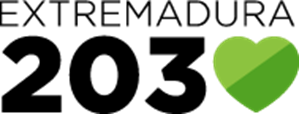 [Speaker Notes: INTRODUCIR FOTOGRAFÍA]
LA ECONOMÍA VERDE  Y CIRCULAR  ES CREAR RIQUEZA Y EMPLEO EN..
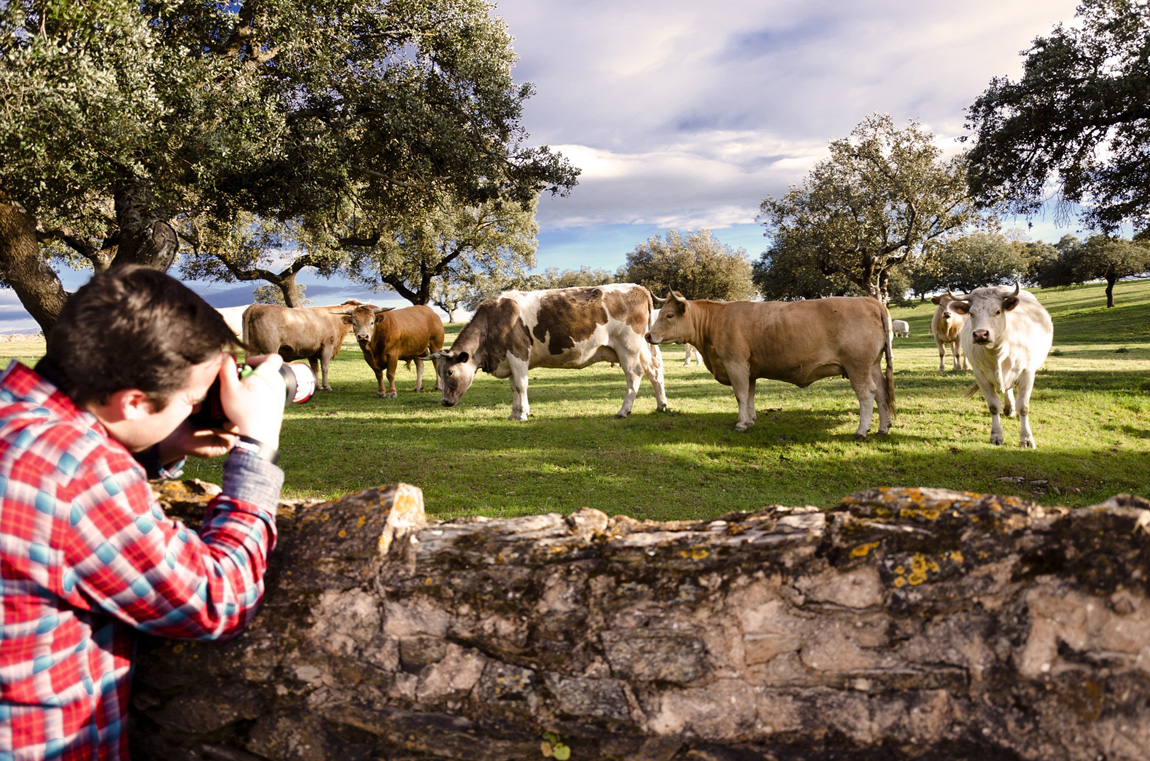 Educación , concienciación
 y asociacionismo verde
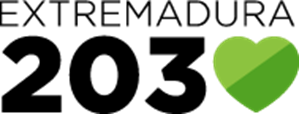 www.EXTREMADURA2030.com
[Speaker Notes: INTRODUCIR FOTOGRAFÍA]
LA ECONOMÍA VERDE  Y CIRCULAR  ES CREAR RIQUEZA Y EMPLEO EN..
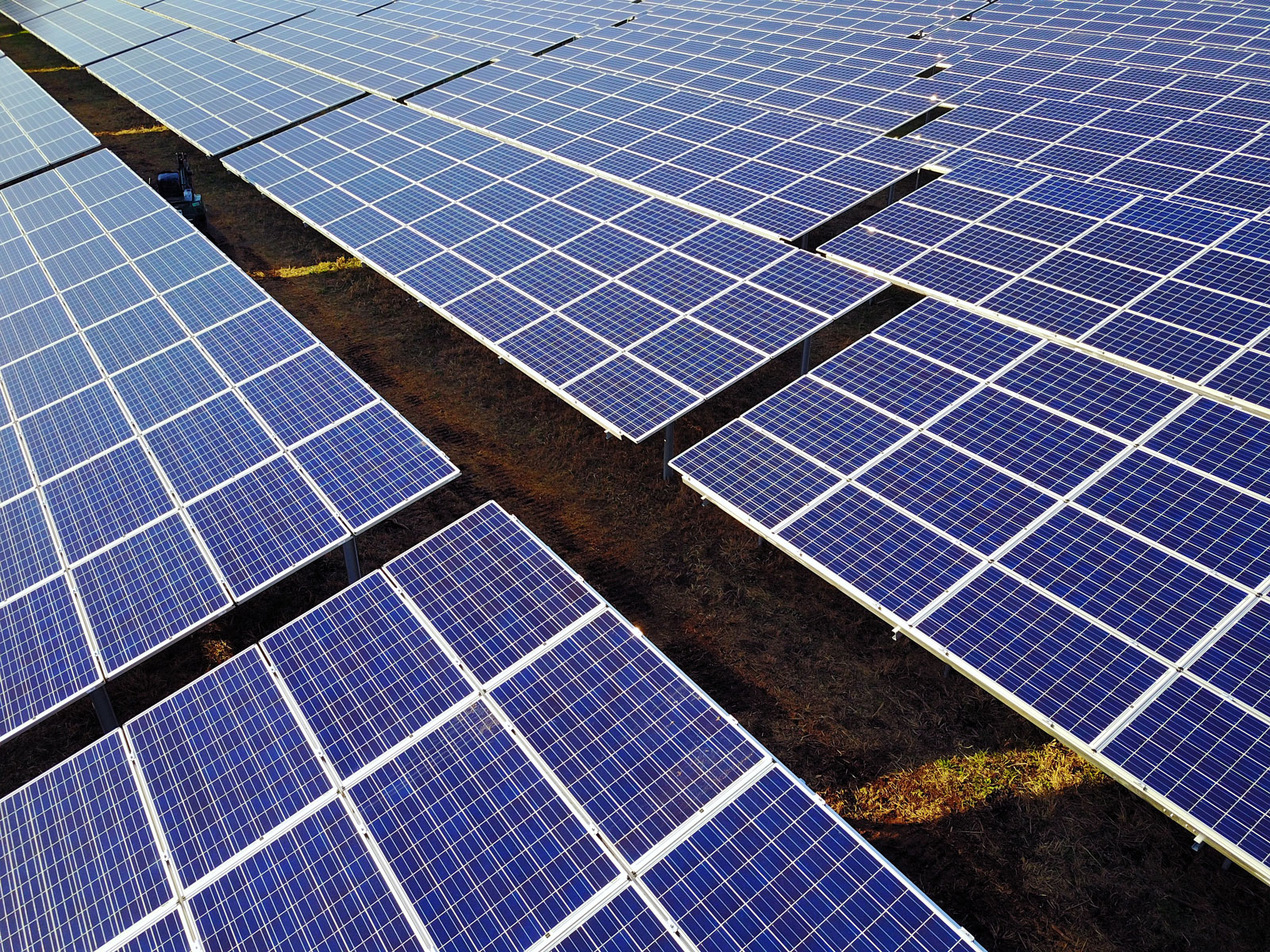 Energías alternativas y eficiencia energética.
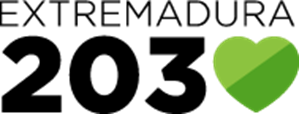 [Speaker Notes: INTRODUCIR FOTOGRAFÍA]
LA ECONOMÍA VERDE  Y CIRCULAR  ES CREAR RIQUEZA Y EMPLEO EN..
Gestión y tratamiento de residuos
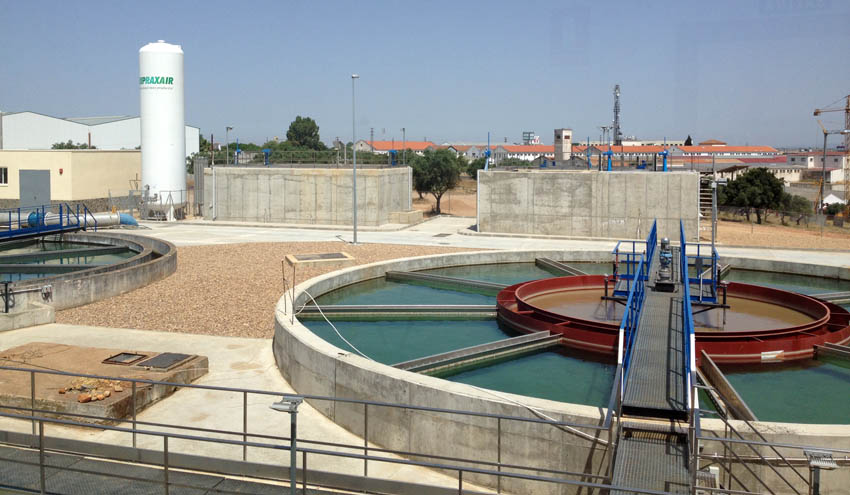 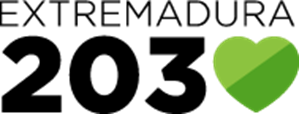 [Speaker Notes: INTRODUCIR FOTOGRAFÍA]
LA ECONOMÍA VERDE  Y CIRCULAR  ES CREAR RIQUEZA Y EMPLEO EN..
TRABAJOS FORESTALES. PREVENCIÓN DE INCENDIOS
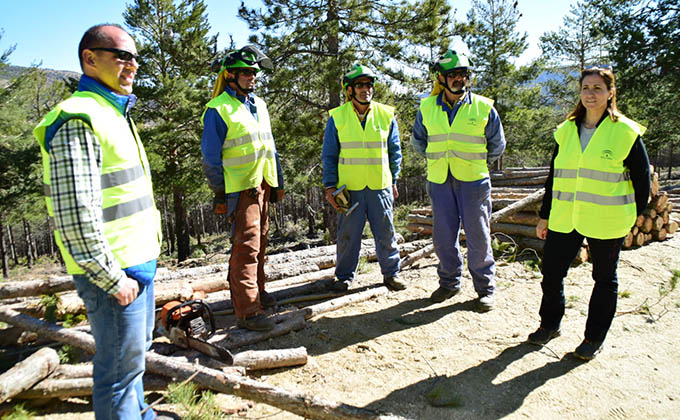 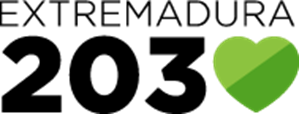 [Speaker Notes: INTRODUCIR FOTOGRAFÍA]
LA ECONOMÍA VERDE  Y CIRCULAR  ES CREAR RIQUEZA Y EMPLEO EN..
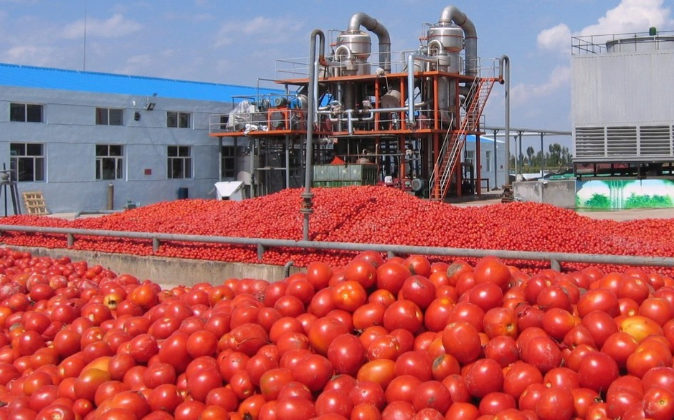 Industria agroalimentaria
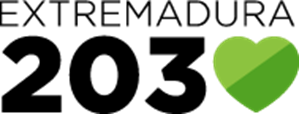 www.EXTREMADURA2030.com
[Speaker Notes: INTRODUCIR FOTOGRAFÍA]
LA ECONOMÍA VERDE  Y CIRCULAR  ES CREAR RIQUEZA Y EMPLEO EN..
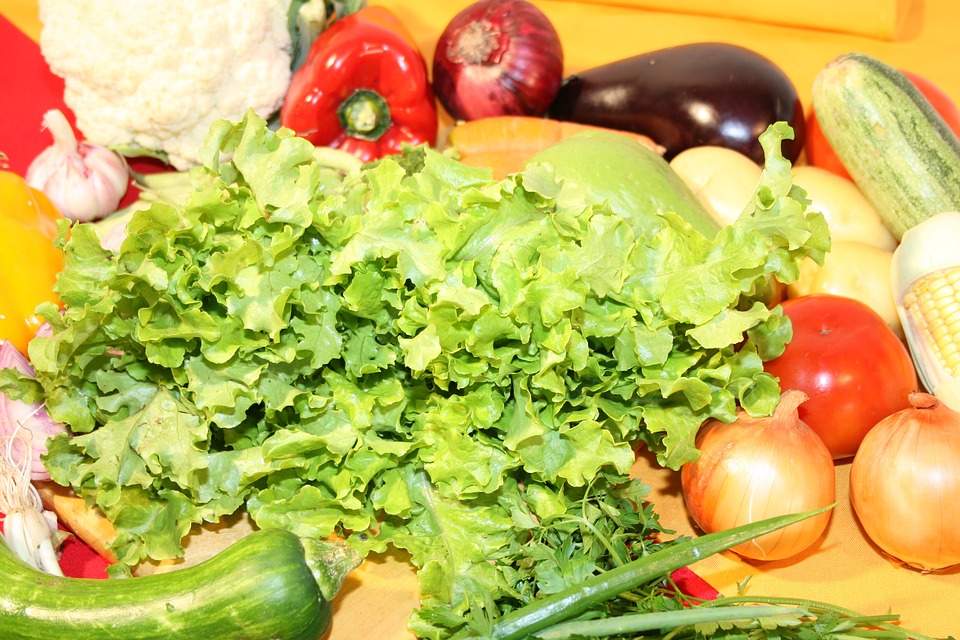 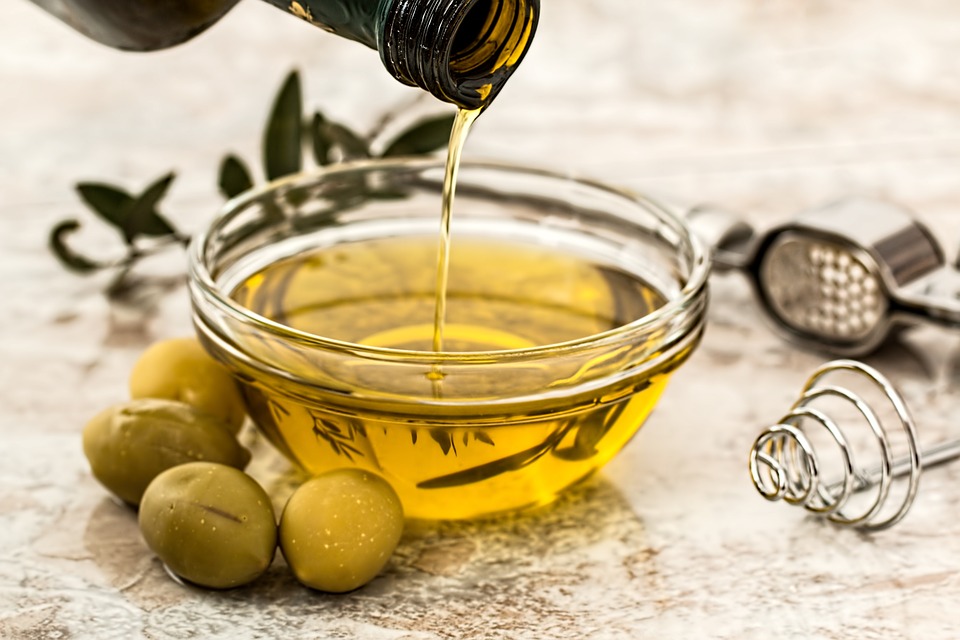 Alimentación saludable
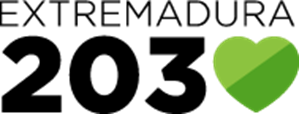 www.EXTREMADURA2030.com
[Speaker Notes: INTRODUCIR FOTOGRAFÍA]
LA ECONOMÍA VERDE  Y CIRCULAR  ES CREAR RIQUEZA Y EMPLEO EN..
Consumo responsable
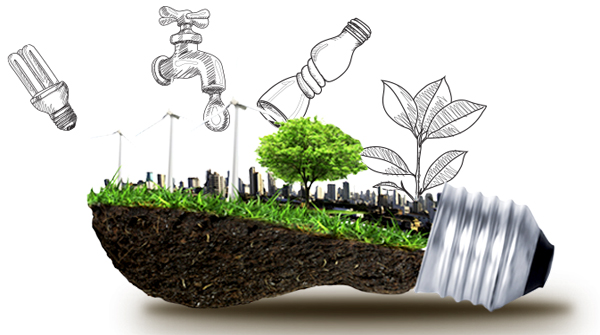 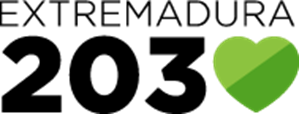 www.EXTREMADURA2030.com
[Speaker Notes: INTRODUCIR FOTOGRAFÍA]
LA ECONOMÍA VERDE  Y CIRCULAR  ES CREAR RIQUEZA Y EMPLEO EN..
Turismo verde
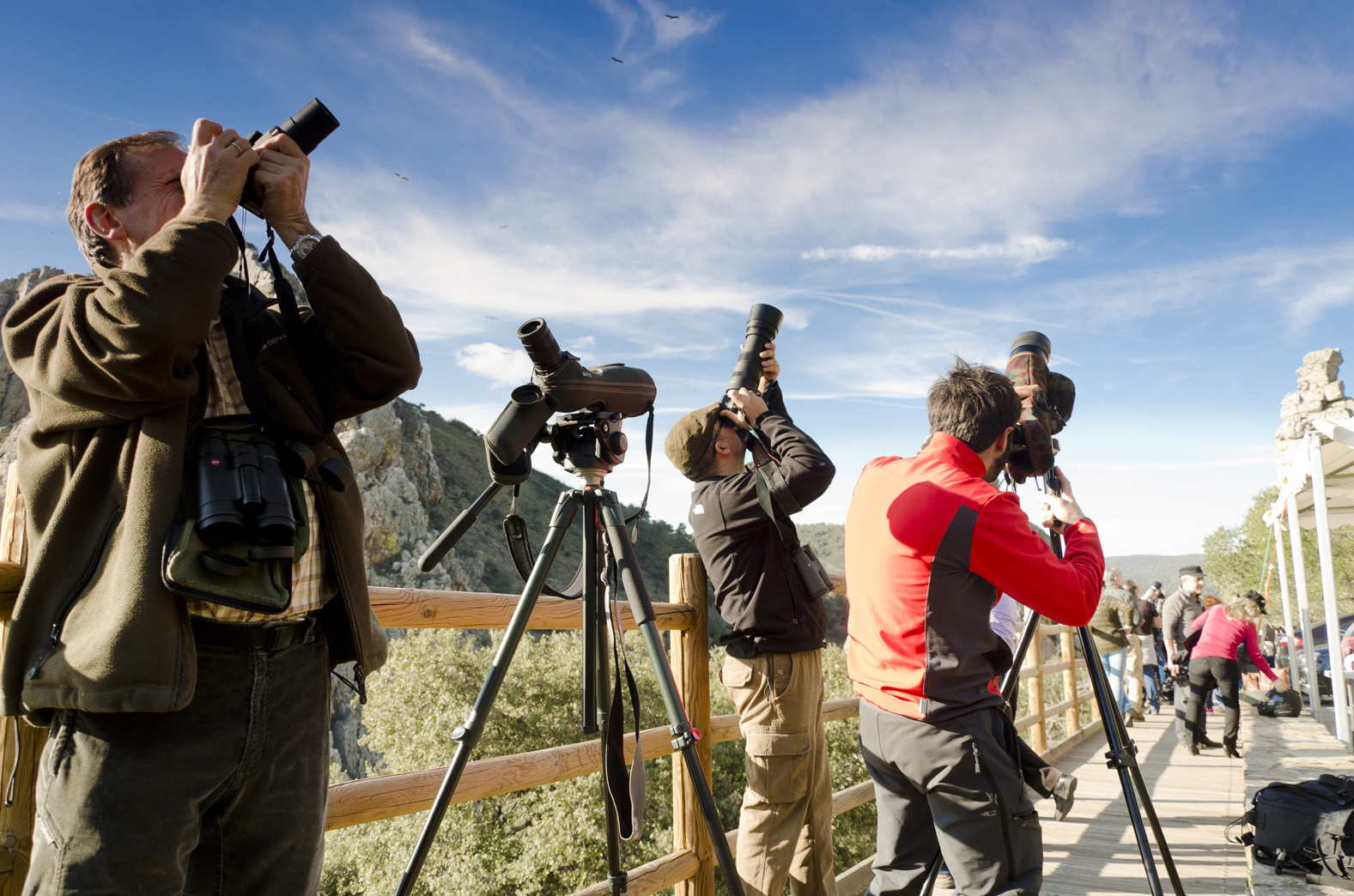 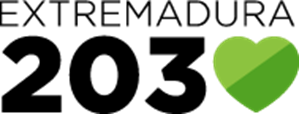 [Speaker Notes: INTRODUCIR FOTOGRAFÍA]
LA ECONOMÍA VERDE ES CREAR RIQUEZA Y EMPLEO EN..
Deportes en el medio natural
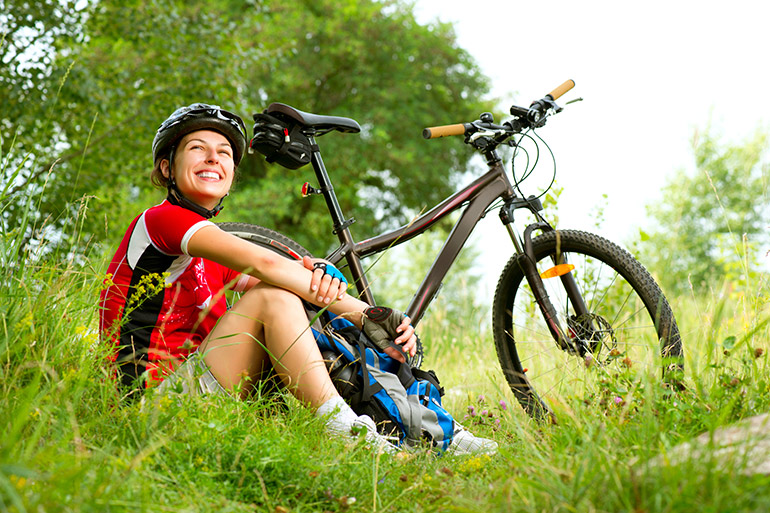 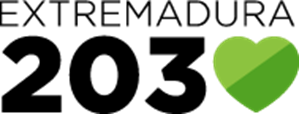 [Speaker Notes: INTRODUCIR FOTOGRAFÍA]
LA ECONOMÍA VERDE  Y CIRCULAR  ES CREAR RIQUEZA Y EMPLEO EN..
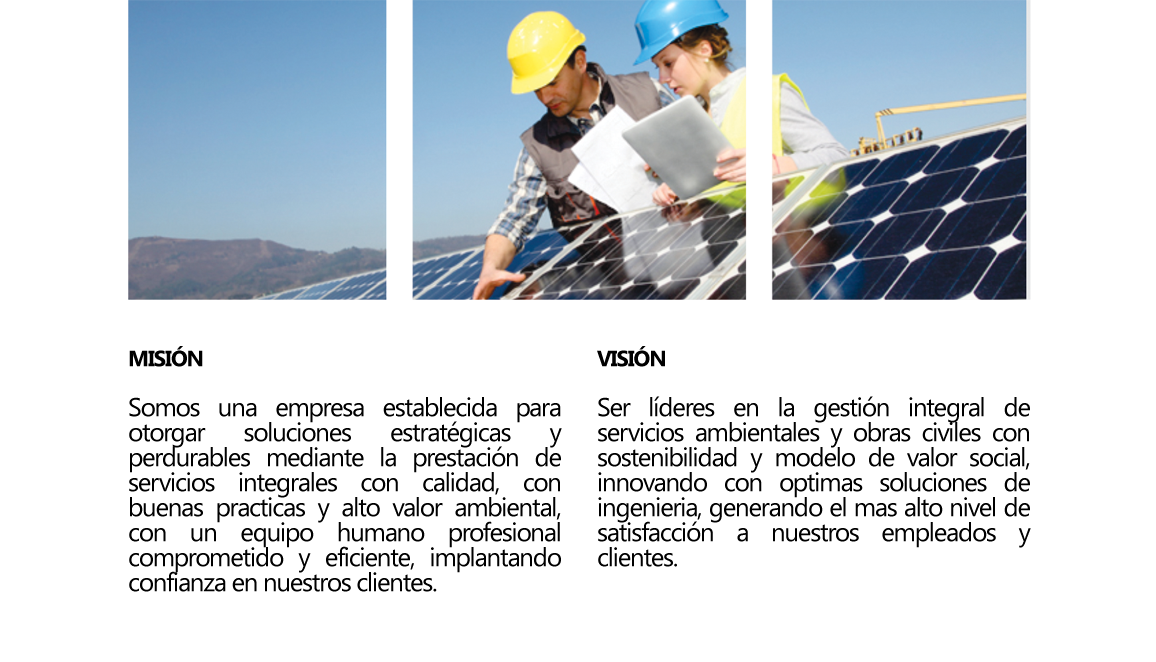 Servicios ambientales a empresas y entidades
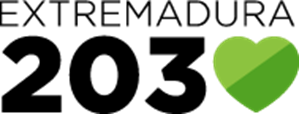 [Speaker Notes: INTRODUCIR FOTOGRAFÍA]
LA ECONOMÍA VERDE  Y CIRCULAR  ES CREAR RIQUEZA Y EMPLEO EN..
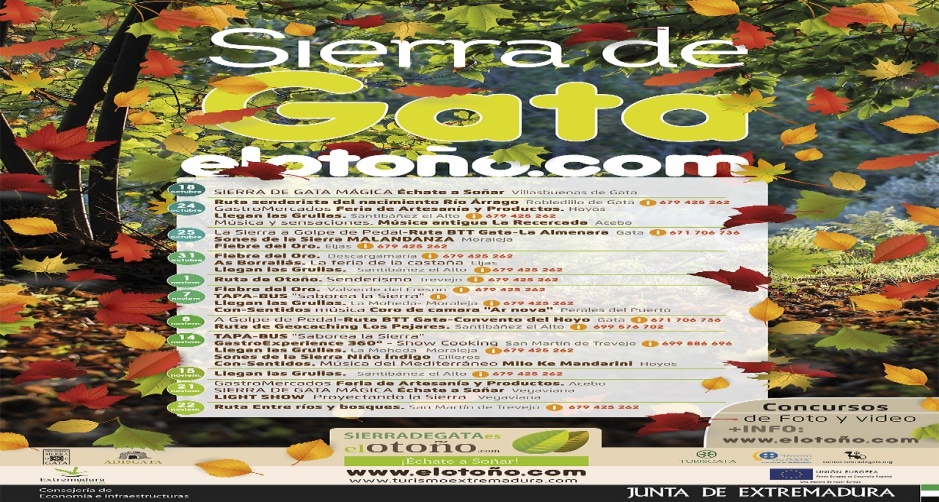 Cultura verde
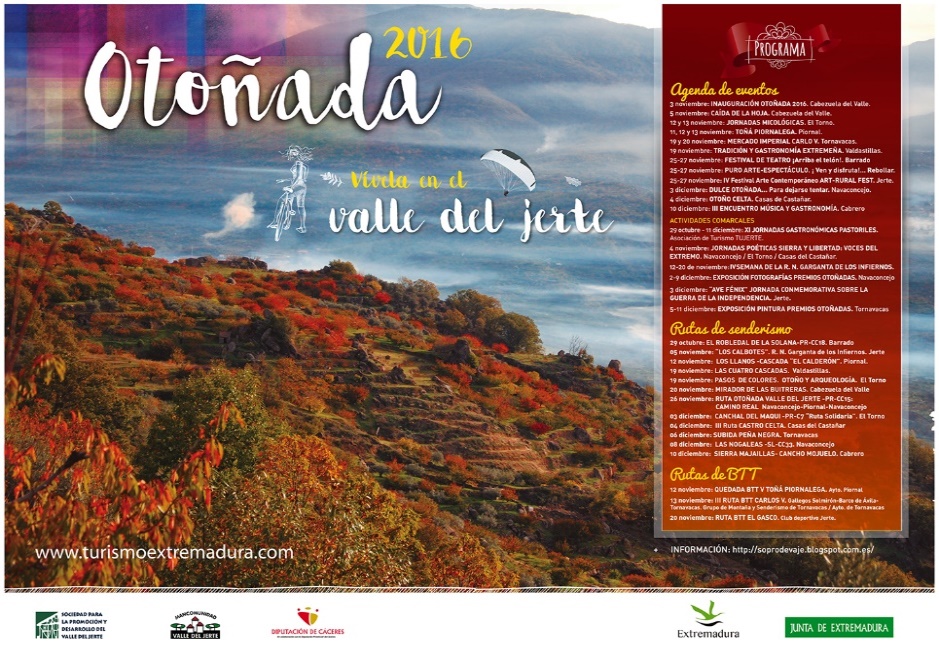 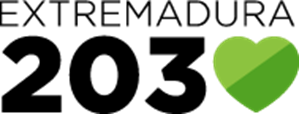 [Speaker Notes: INTRODUCIR FOTOGRAFÍA]
LA ECONOMÍA VERDE  Y CIRCULAR  ES CREAR RIQUEZA Y EMPLEO EN..
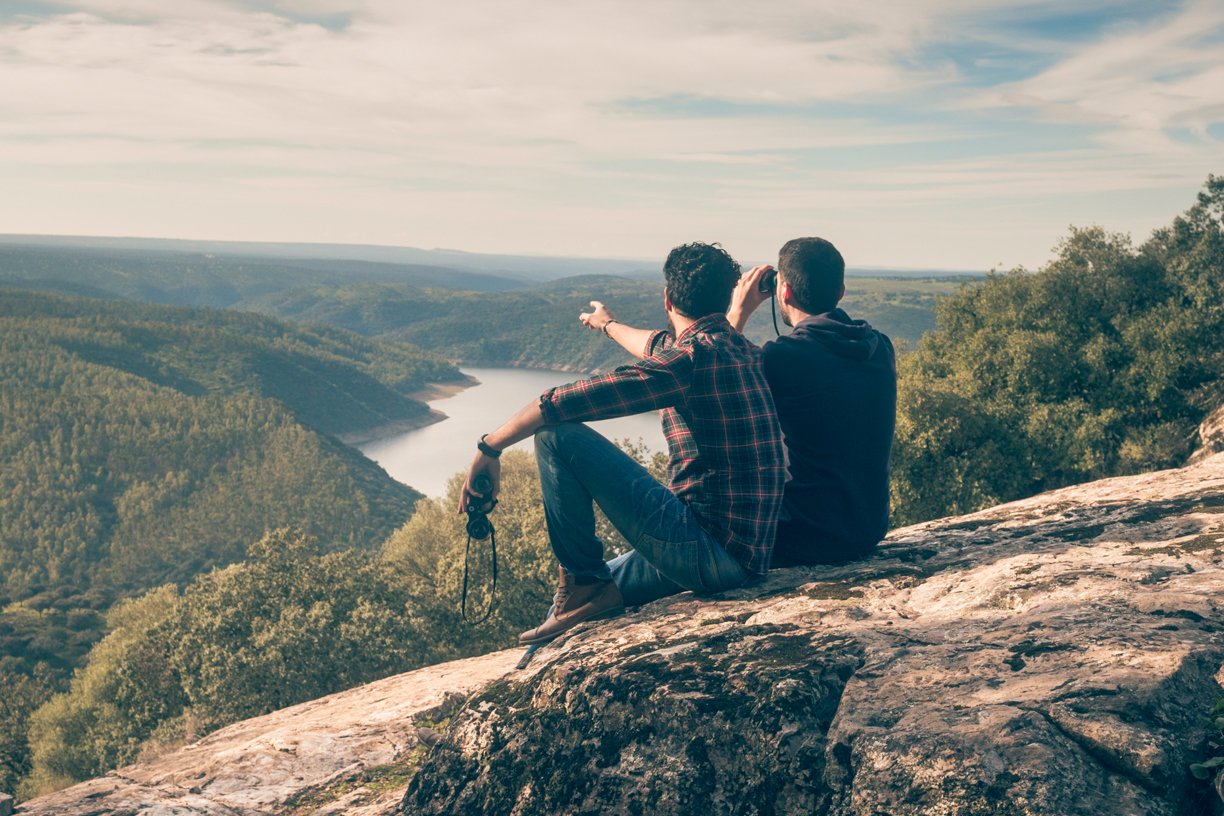 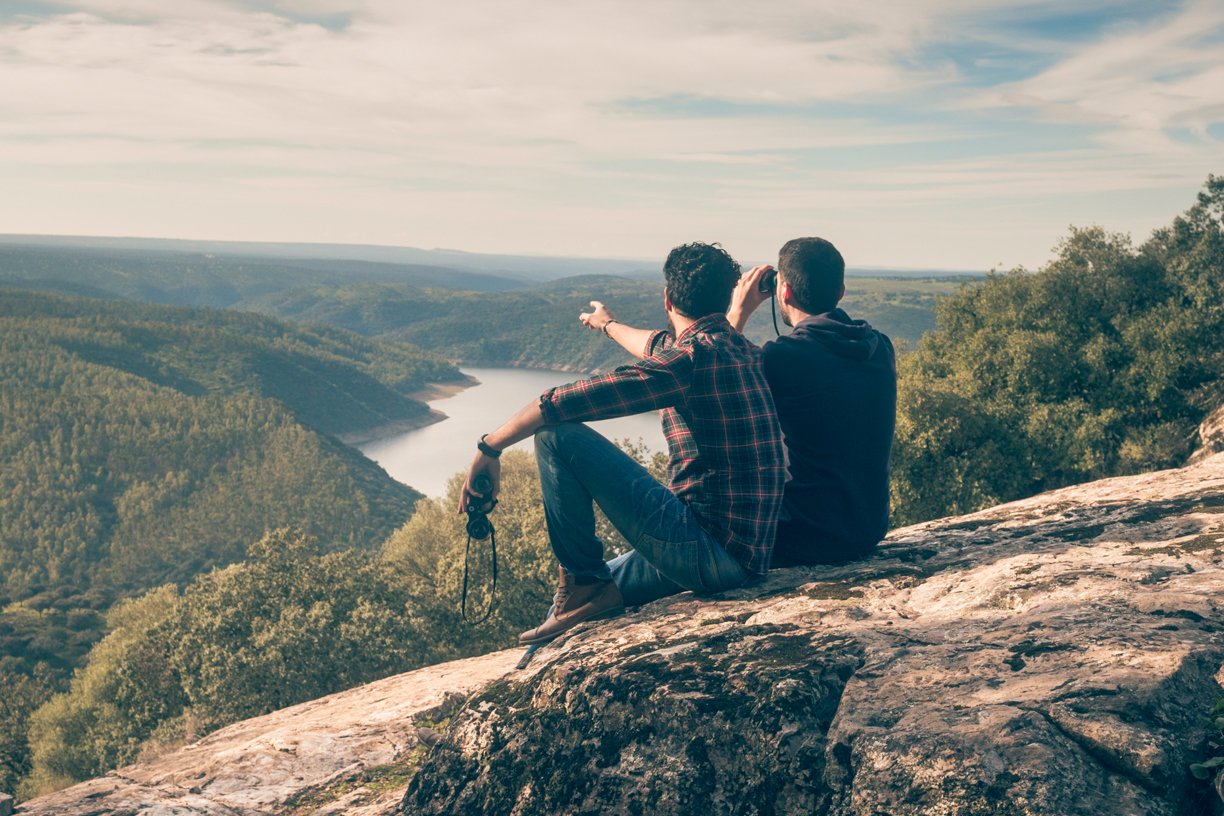 OCIO Y TIEMPO LIBRE VERDES
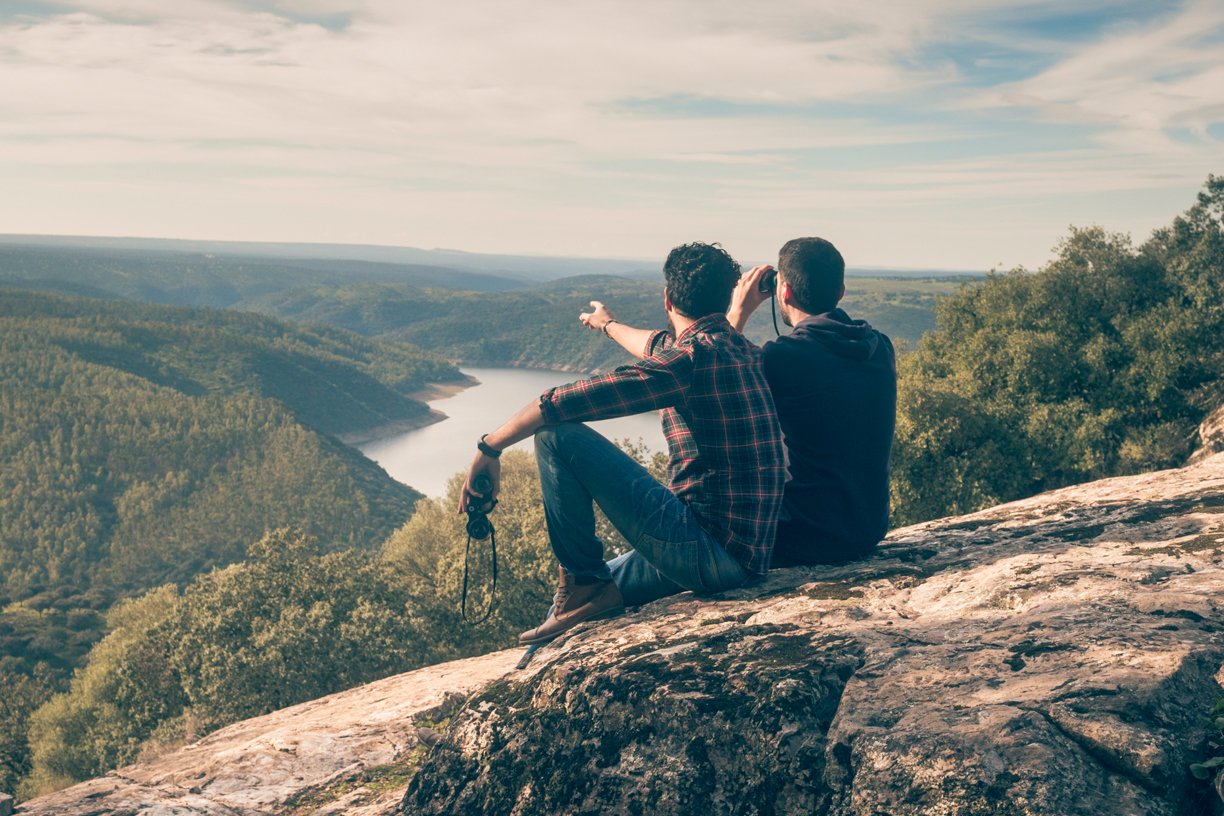 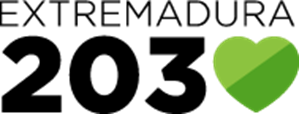 [Speaker Notes: INTRODUCIR FOTOGRAFÍA]
CUANDO HABLAMOS DE ECONOMÍA CIRCULAR¿ DE QUÉ ESTAMOS HABLANDO?
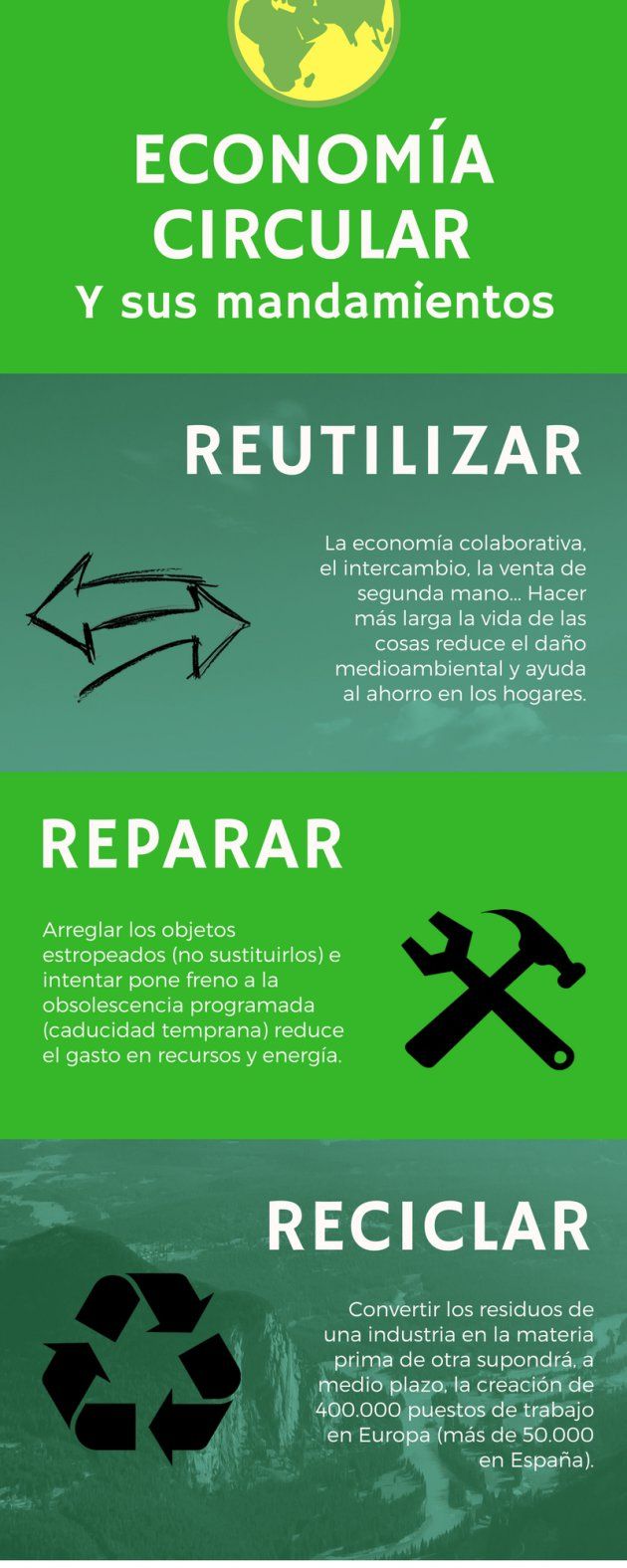 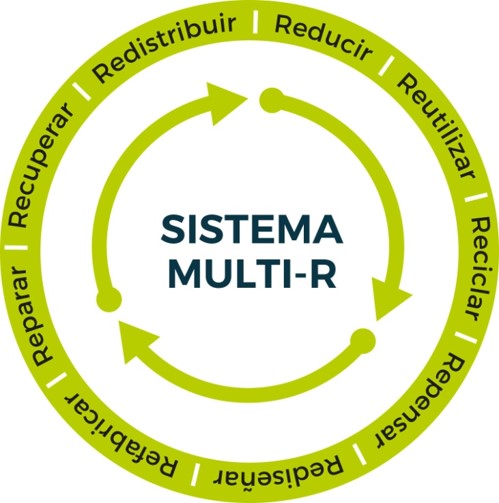 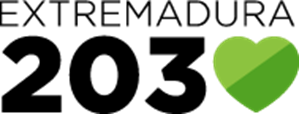 EL MODELO EXTREMEÑO DE ECONOMÍA CIRCULAR SELECCIONADO POR EL GOBIERNO DE ESPAÑA PARA ELABORAR LA ESTRATEGIA ESPAÑOLA DE ECONOMÍA CIRCULAR.18 SEPTIEMBRE2017..
¿DE QUIÉNES HABLAMOS AL HABLAR DE ECONOMÍA VERDE Y CIRCULAR EN EXTREMADURA? Hablamos de…
MARÍA Y LUIS
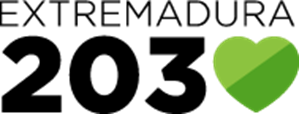 ¿DE QUIÉNES HABLAMOS AL HABLAR DE ECONOMÍA VERDE Y CIRCULAR EN EXTREMADURA? Hablamos de…
JOSE LUIS Y CRISTINA
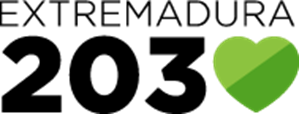 ¿DE QUIÉNES HABLAMOS AL HABLAR DE ECONOMÍA VERDE Y CIRCULAR EN EXTREMADURA? Hablamos de…
ISABEL
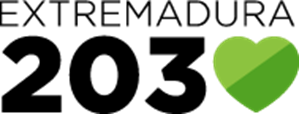 ¿DE QUIÉNES HABLAMOS AL HABLAR DE ECONOMÍA VERDE Y CIRCULAR EN EXTREMADURA? Hablamos de…
ROBERTO
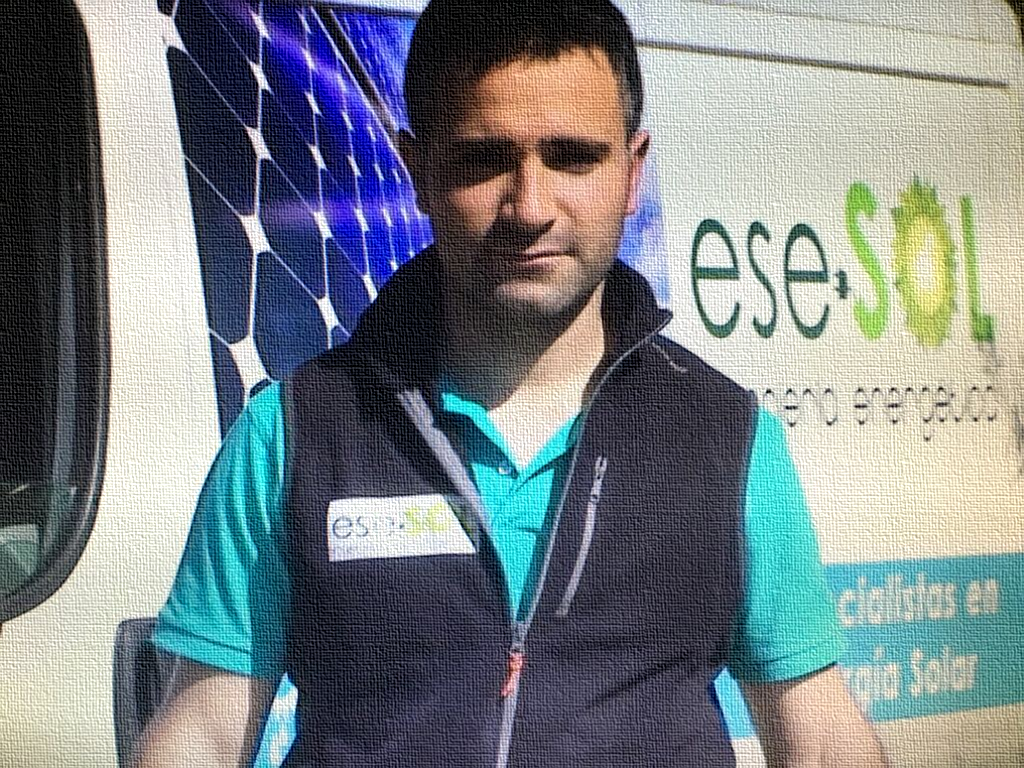 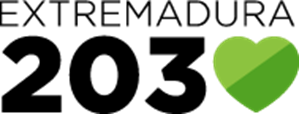 ¿DE QUIÉNES HABLAMOS AL HABLAR DE ECONOMÍA VERDE Y CIRCULAR EN EXTREMADURA? Hablamos de…
JUAN IGNACIO
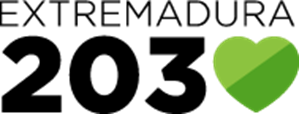 ¿DE QUIÉNES HABLAMOS AL HABLAR DE ECONOMÍA VERDE Y CIRCULAR EN EXTREMADURA? Hablamos de…
HERMANOS 
    PEÑA
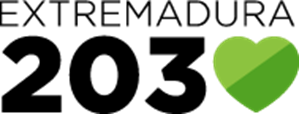 ¿DE QUIÉNES HABLAMOS AL HABLAR DE ECONOMÍA VERDE Y CIRCULAR EN EXTREMADURA? Hablamos de…
ALFONSO
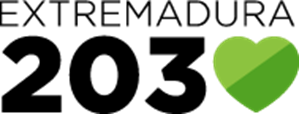 ¿DE QUIÉNES HABLAMOS AL HABLAR DE ECONOMÍA VERDE Y CIRCULAR EN EXTREMADURA? Hablamos de…
CARLOS Y SERGIO
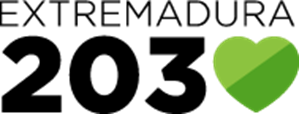 ¿DE QUIÉNES HABLAMOS AL HABLAR DE ECONOMÍA VERDE Y CIRCULAR EN EXTREMADURA? Hablamos de…
ALMUDENA Y ELISA
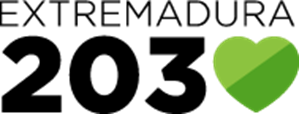 ¿DE QUIÉNES HABLAMOS AL HABLAR DE ECONOMÍA VERDE Y CIRCULAR EN EXTREMADURA? Hablamos de…
CARLOS
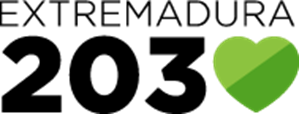 ¿DE QUIÉNES HABLAMOS AL HABLAR DE ECONOMÍA VERDE Y CIRCULAR EN EXTREMADURA? Hablamos de…
CHEMO
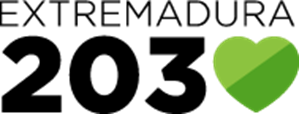 ¿DE QUIÉNES HABLAMOS AL HABLAR DE ECONOMÍA VERDE Y CIRCULAR EN EXTREMADURA? Hablamos de…
CHEMA
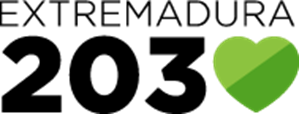 ¿DE QUIÉNES HABLAMOS AL HABLAR DE ECONOMÍA VERDE Y CIRCULAR EN EXTREMADURA? Hablamos de…
JUANJO
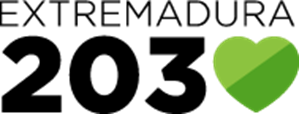 ¿DE QUIÉNES HABLAMOS AL HABLAR DE ECONOMÍA VERDE Y CIRCULAR EN EXTREMADURA? Hablamos de…
SUSANA
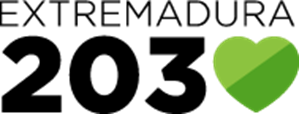 ¿DE QUIÉNES HABLAMOS AL HABLAR DE ECONOMÍA VERDE Y CIRCULAR EN EXTREMADURA? Hablamos de…
JUAN CARLOS
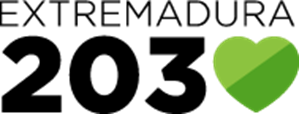 ¿DE QUIÉNES HABLAMOS AL HABLAR DE ECONOMÍA VERDE Y CIRCULAR EN EXTREMADURA? Hablamos de…
PÍA
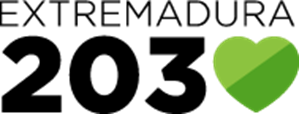 ¿DE QUIÉNES HABLAMOS AL HABLAR DE ECONOMÍA VERDE Y CIRCULAR EN EXTREMADURA? Hablamos de…
ANA
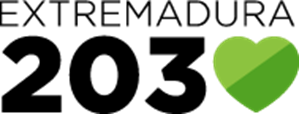 ¿DE QUIÉNES HABLAMOS AL HABLAR DE ECONOMÍA VERDE Y CIRCULAR EN EXTREMADURA? Hablamos de…
FERNANDO
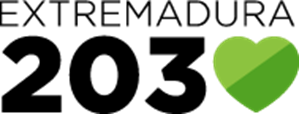 ¿DE QUIÉNES HABLAMOS AL HABLAR DE ECONOMÍA VERDE Y CIRCULAR EN EXTREMADURA? Hablamos de…
VICENTE Y ANDRÉS
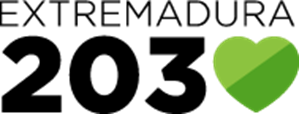 ¿DE QUIÉNES HABLAMOS AL HABLAR DE ECONOMÍA VERDE Y CIRCULAR EN EXTREMADURA? Hablamos de…
NACHO
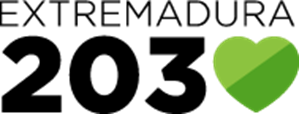 ¿DE QUIÉNES HABLAMOS AL HABLAR DE ECONOMÍA VERDE Y CIRCULAR EN EXTREMADURA? Hablamos de…
JOSE LUIS
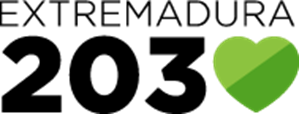 ¿DE QUIÉNES HABLAMOS AL HABLAR DE ECONOMÍA VERDE Y CIRCULAR EN EXTREMADURA? Hablamos de…
AURELIO
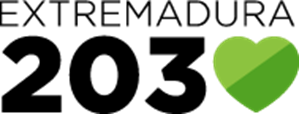 ¿DE QUIÉNES HABLAMOS AL HABLAR DE ECONOMÍA VERDE Y CIRCULAR EN EXTREMADURA? Hablamos de…
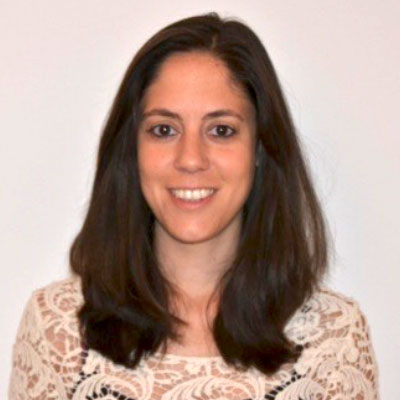 ESTRELLA
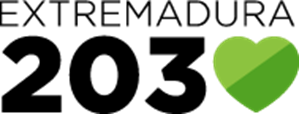 EN DEFINITIVA, HABLAMOS DE…
TRABAJADORES/AS
EMPRESAS
INSTITUCIONES
ASOCIACIONES
CIUDADANÍA
EXTREMEÑ@S  
CON EXPERIENCIAS Y PROYECTOS VERDES Y CIRCULARES
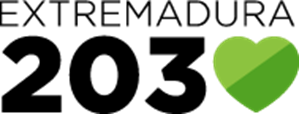 EXTREMADURA 2017
100.000 TRABAJADORES/AS

14.000 EMPRESAS

 sectores  relacionados con la economía verde y circular
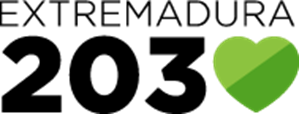 EXTREMADURA 2030:
TRANSITAR LO EXISTENTE HACIA 
MODELOS MÁS SOSTENIBLES

CREAR MAYOR RIQUEZA

CREAR MÁS PUESTOS DE TRABAJO
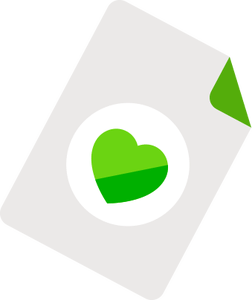 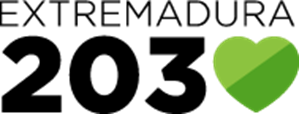 ¿CON QUÉ INSTRUMENTOS?
marco regional de impulso a la economía verde y circular
estrategia regional de desarrollo local participativo
ecosistema de innovación y emprendimiento verde y circular
los objetivos de desarrollo sostenible aplicados en extremadura
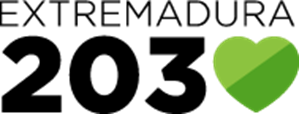 EL INSTRUMENTO QUE INTEGRE TODOS LOS DEMÁS SERÁ…
LA ESTRATEGIA EXTREMEÑA 
DE ECONOMÍA VERDE Y CIRCULAR 
2017-2030
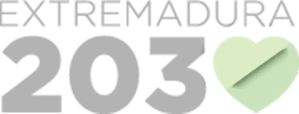 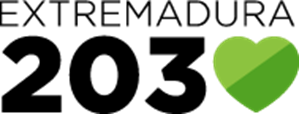 ES IMPRESCINDIBLE:
CIUDADANÍA CONOZCA TODAS LAS OPORTUNIDADES QUE SE ABREN
TRABAJADORES SEPAN CUALIFICARSE Y CAPACITARSE
EMPRESAS SEPAN TRANSITAR
EMPRENDEDORES TENGAN INICIATIVAS
INSTITUCIONES ACOMPAÑEN E IMPULSEN
INVERSORES INTERNACIONALES SE FIJEN EN EXTREMADURA
EMPRESAS EXTREMEÑAS EXPORTEN
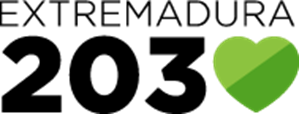 PARA QUE LOS INVERSORES INTERNACIONALES SE FIJEN EN EXTREMADURA Y NUESTROS EMPRESARIOS EXPORTEN…
POSICIONAR A EXTREMADURA EN EL MAPA DE REGIONES QUE APUESTAN POR LA ECONOMÍA VERDE Y CIRCULAR.
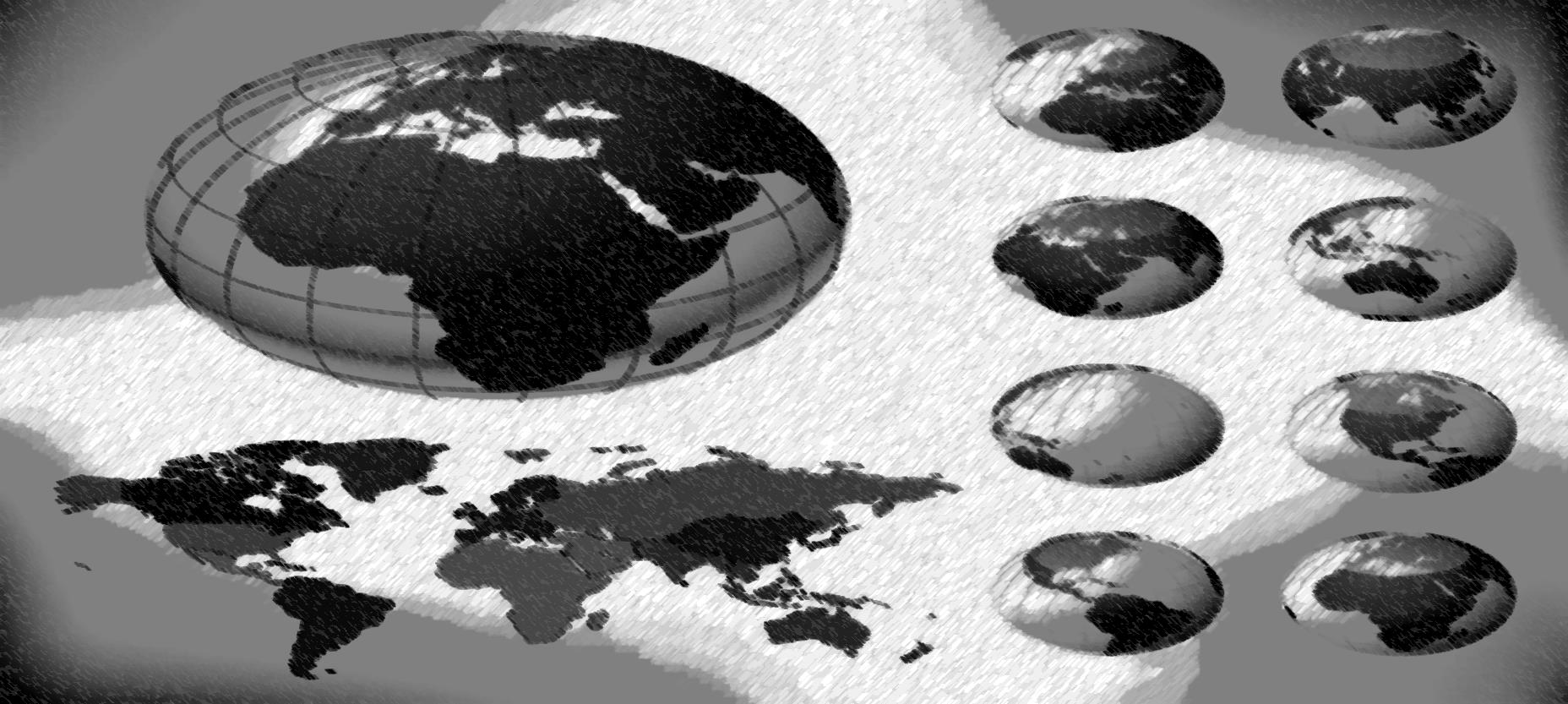 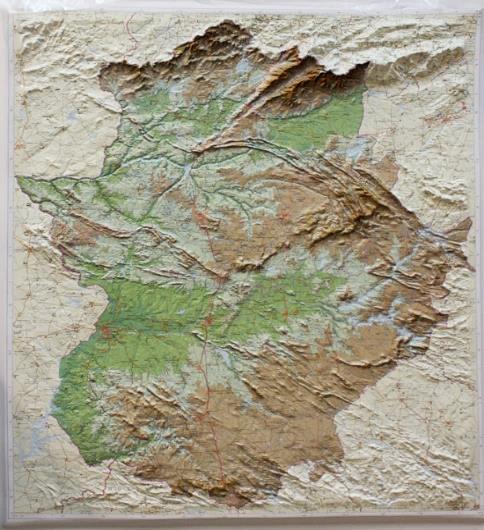 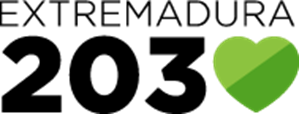 PARA CONSEGUIR EMPRENDER EN VERDE Y/O CIRCULAR O TRANSITAR
EXTREMADURA: LABORATORIO DE EXPERIENCIAS VERDES Y CIRCULARES.
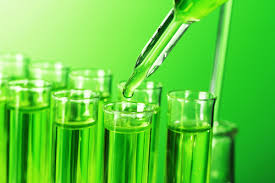 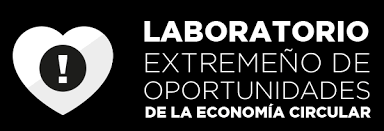 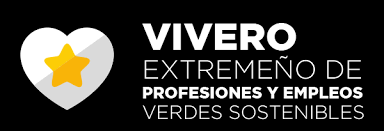 LAS EXPERIENCIAS ,LOS PROYECTOS, LAS IDEAS DEBEN SER CONOCIDAS, VALORADAS Y EVALUADAS
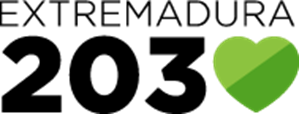 EXTREMADURA 2030: METODOLOGÍA
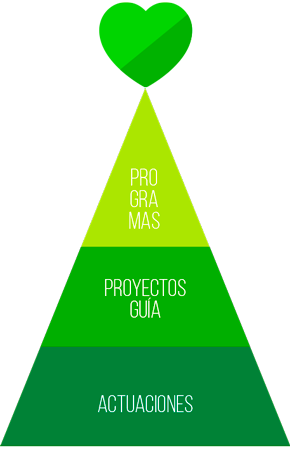 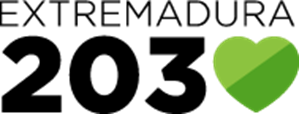 EXTREMADURA 2030: 4 PROGRAMAS
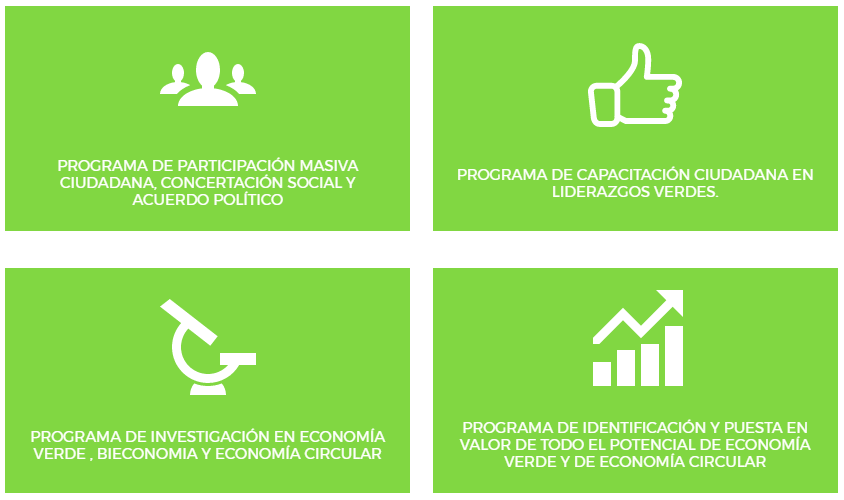 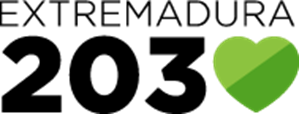 EXTREMADURA 2030: PROYECTOS GUÍA
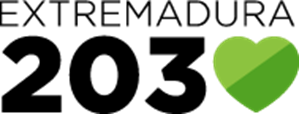 EXTREMADURA 2030: PROYECTOS GUÍA
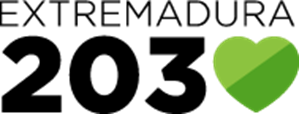 LA JUNTA DE EXTREMADURA YA HA IDENTIFICADO 450 ACTUACIONES DE ECONOMÍA VERDE Y CIRCULAR 2017-2020.
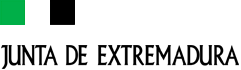 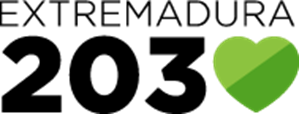 5 leyes
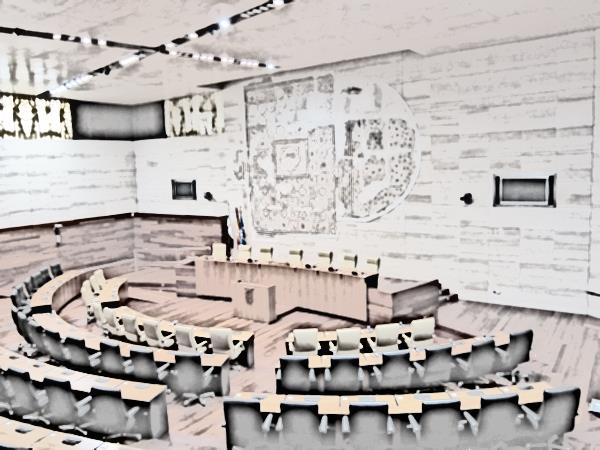 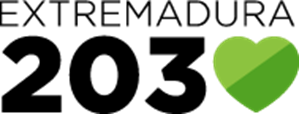 56 planes o estrategias
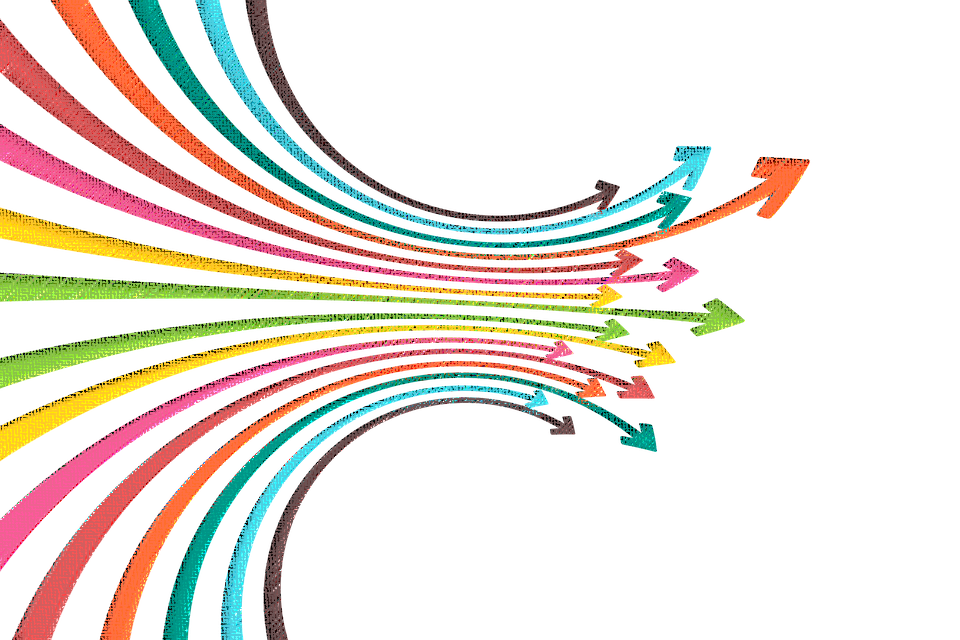 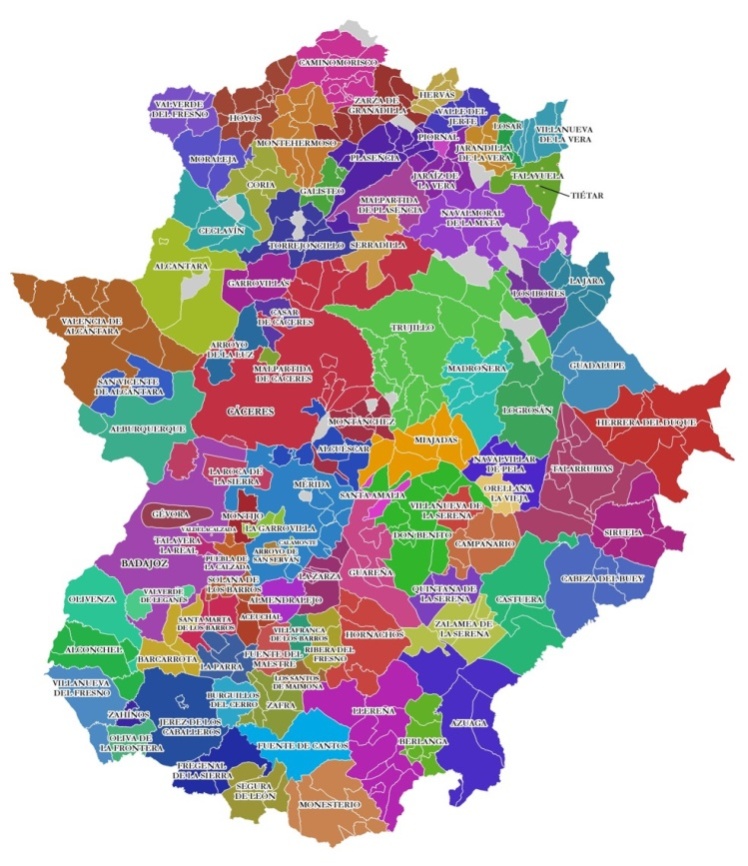 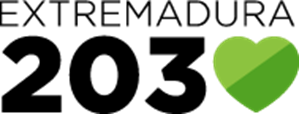 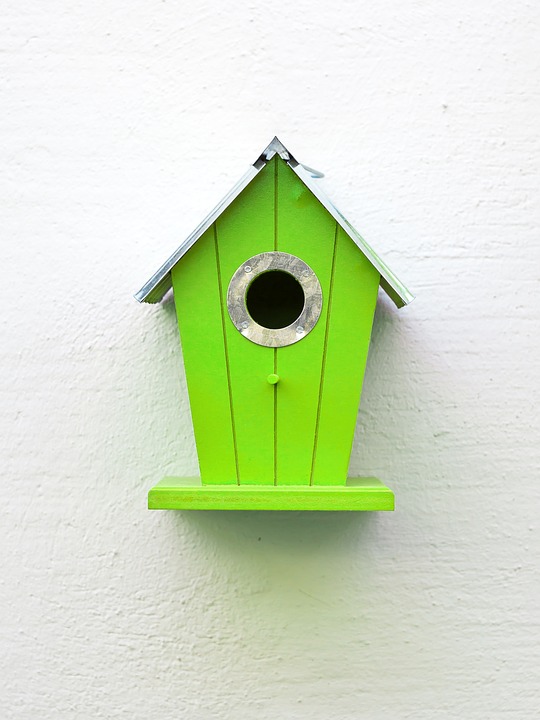 200 proyectos  i+d+i
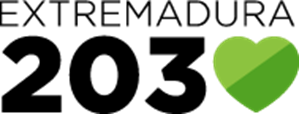 136 líneas de ayudas
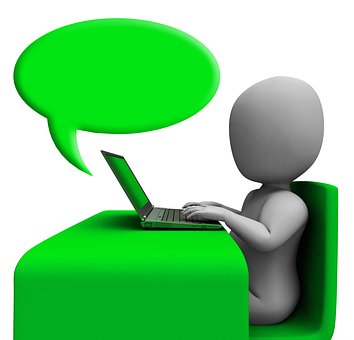 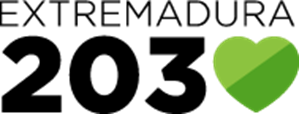 55 programas de capacitación ciudadana y empresarial
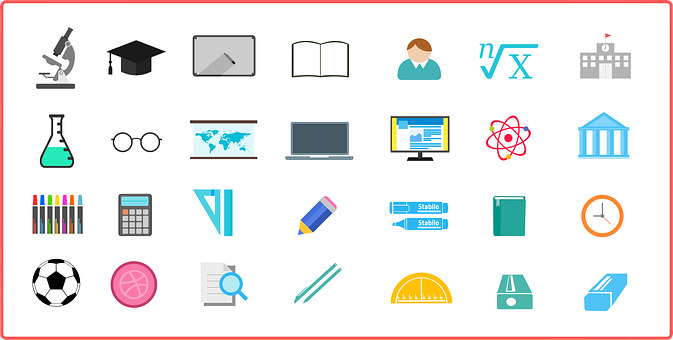 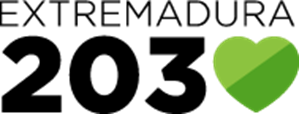 46 redes regionales, nacionales e internacionales
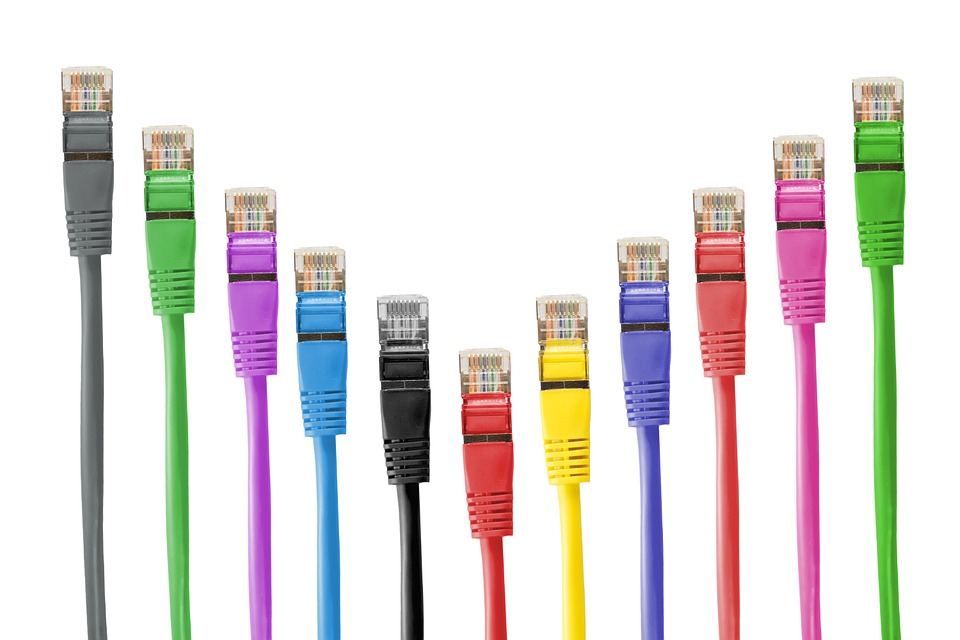 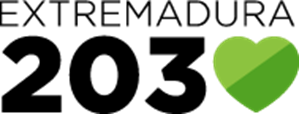 16 laboratorios municipales y regionales
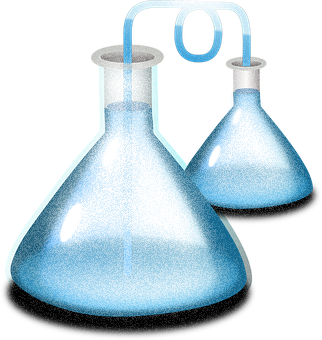 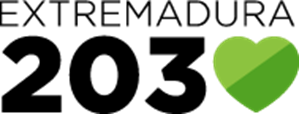 62 programas de 
concienciación y sensibilización
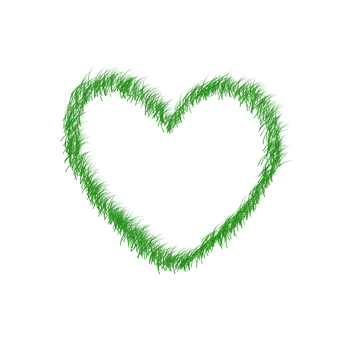 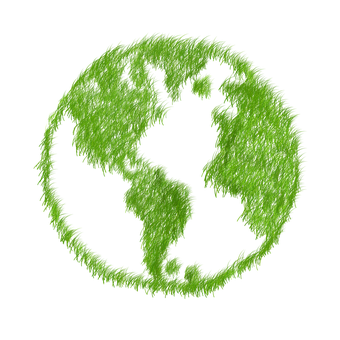 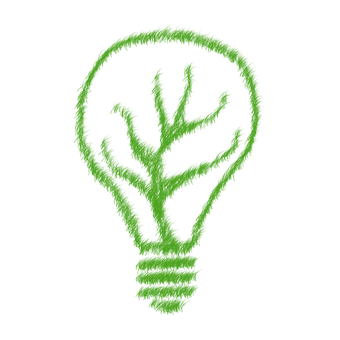 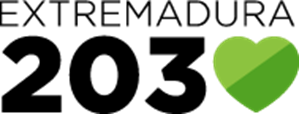 12 programas de concertación y capacitación
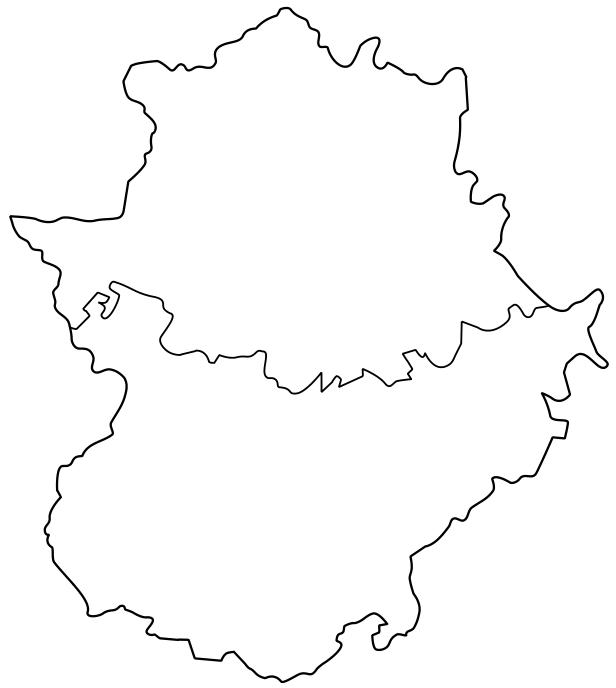 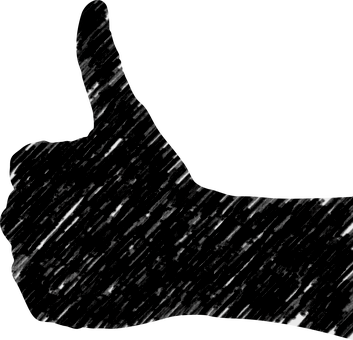 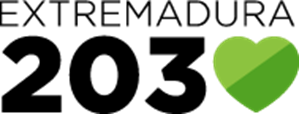 47 PROYECTOS DE COOPERACIÓN TERRITORIAL FINANCIADOS CON PROGRAMAS EUROPEOS
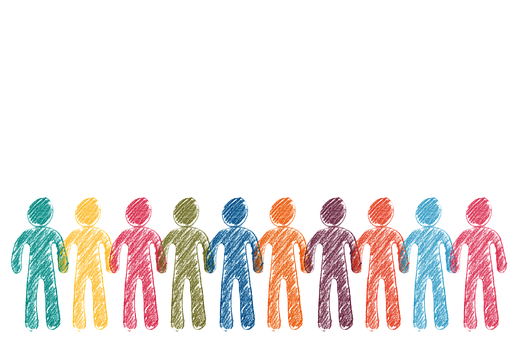 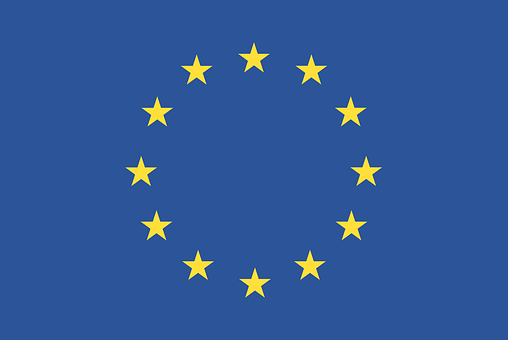 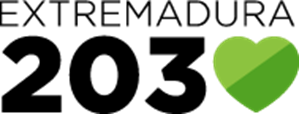 AHORA TOCA PONER EN VALOR 
EL TRABAJO REALIZADO Y PREVISTO POR…
DIPUTACIONES PROVINCIALES
MANCOMUNIDADES
GRUPOS DE ACCIÓN LOCAL
AYUNTAMIENTOS
EMPRESAS
ASOCIACIONES, COLECTIVOS, ENTIDADES
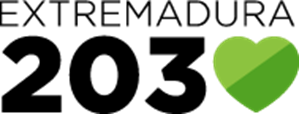 EL FUTURO DE EXTREMADURA SERÁ VERDE    O    NEGRO
TENEMOS UNA CAUSA EMOCIONANTE POR LA QUE LUCHAR  Y COMPREMETERNOS,  
COMO SOCIEDAD Y COMO REGIÓN.



EL MUNDO NECESITA TERRITORIOS SOSTENIBLES Y EXTREMADURA DEBE POSICIONARSE  DE FORMA DESTACADA EN EL PANORAMA INTERNACIONAL.
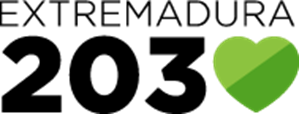 PERO SOBRE TODO…
¿QUÉ PAPEL QUIERES JUGAR EN ESTE NUEVO MODELO EXTREMEÑO 
DE ECONOMÍA VERDE Y CIRCULAR?








¿QUIERES FORMAR PARTE DE EXTREMADURA 2030? 
¡EL MOMENTO ES AHORA!
www.extremadura2030.com
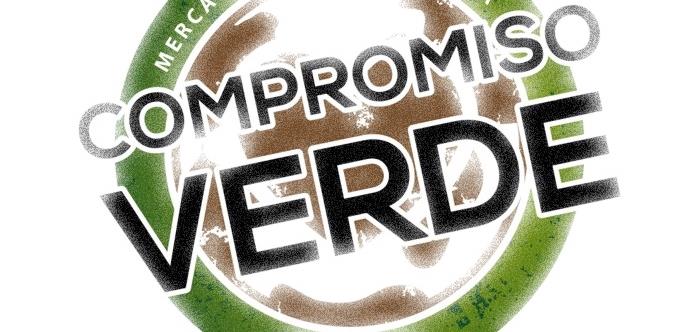 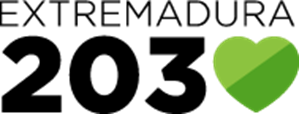 El futuro es local, diversificado ,verde y circular.
¿QUIERES FORMAR PARTE DE EXTREMADURA 2030? 
¡EL MOMENTO ES AHORA!
www.extremadura2030.com
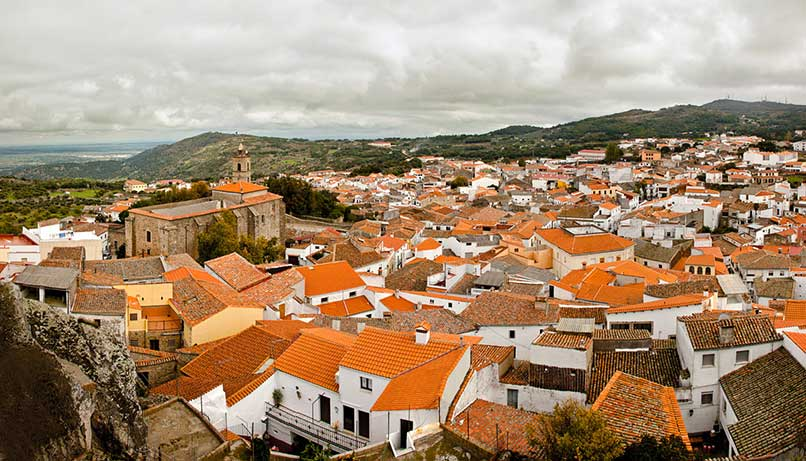 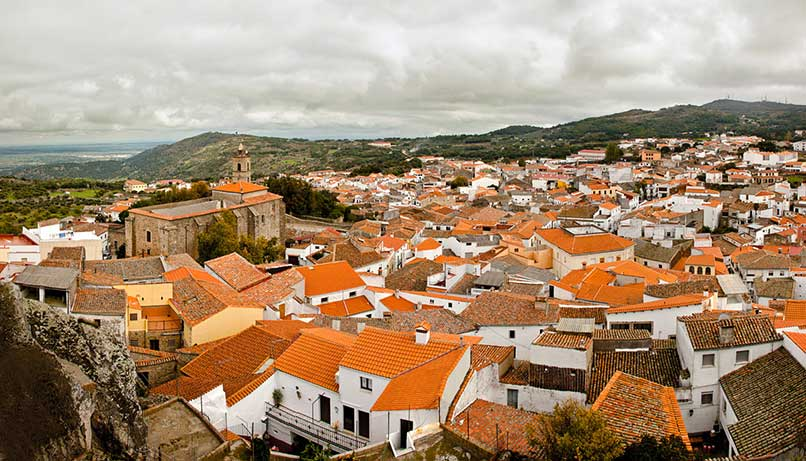 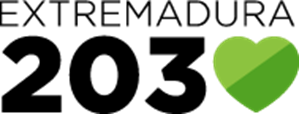 HUERTA CIRCULAR
MEANDRO MELERO
GRANADILLA
CIUDAD ROMANA DE CÁPARRA
EL ANILLO .CENTRO INTERNACIONAL DE INNOVACIÓN DEPORTIVA EN EL MEDIO NATURAL
UNA EXTREMADURA CIRCULARDE PASADO, PRESENTE Y FUTURO
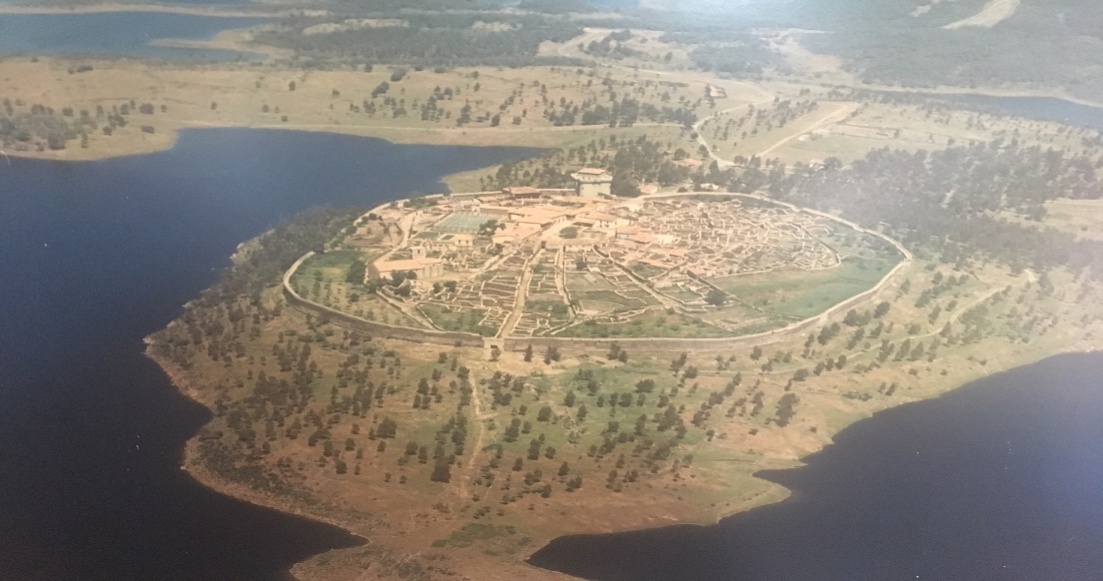 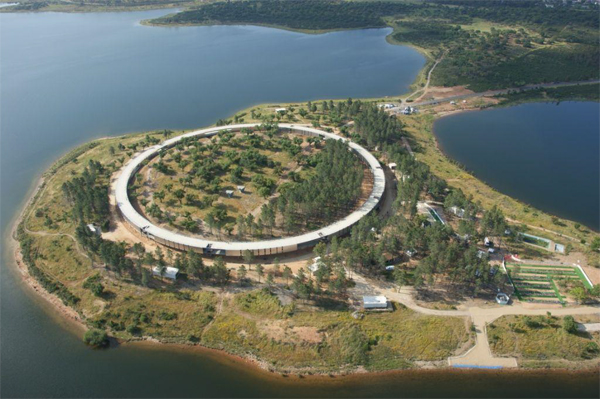 8. CONCLUSIONES
¿Por qué ya no se construyen como se construían en la Edad Media?
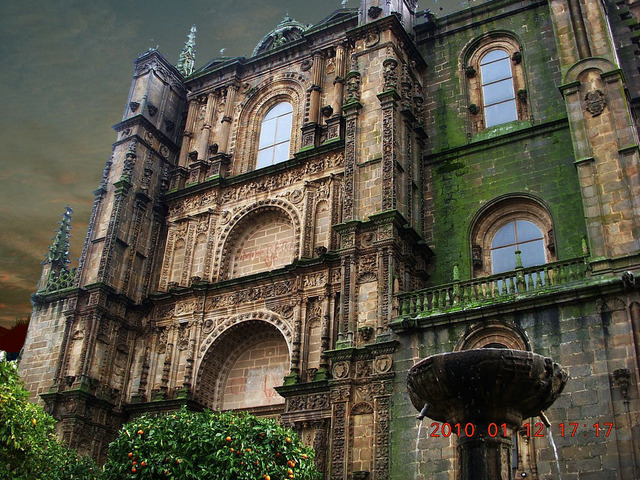 8. CONCLUSIONES
Una causa por la que luchar…
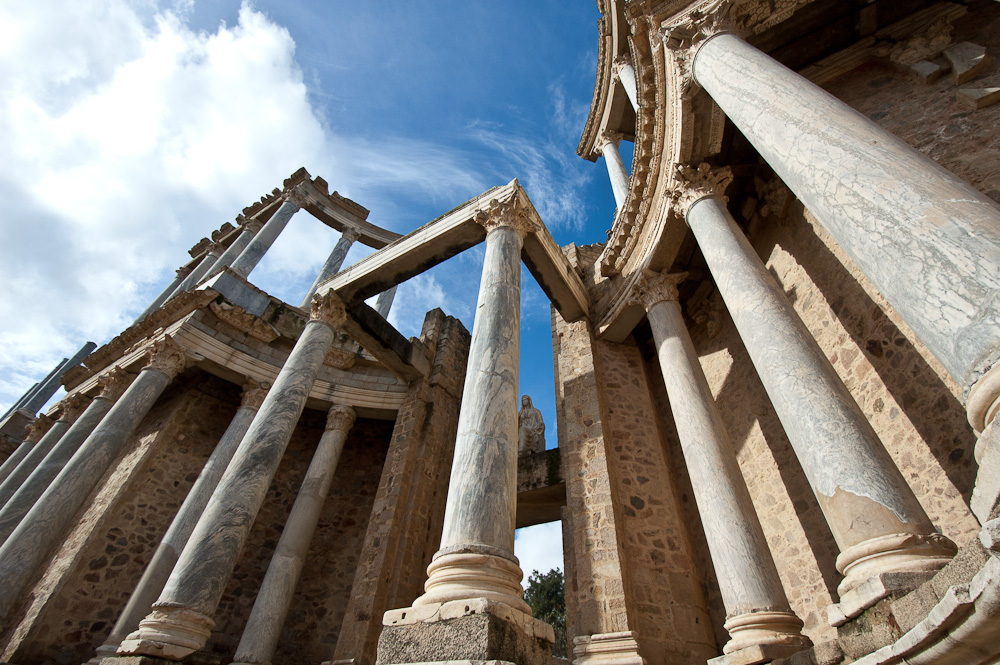 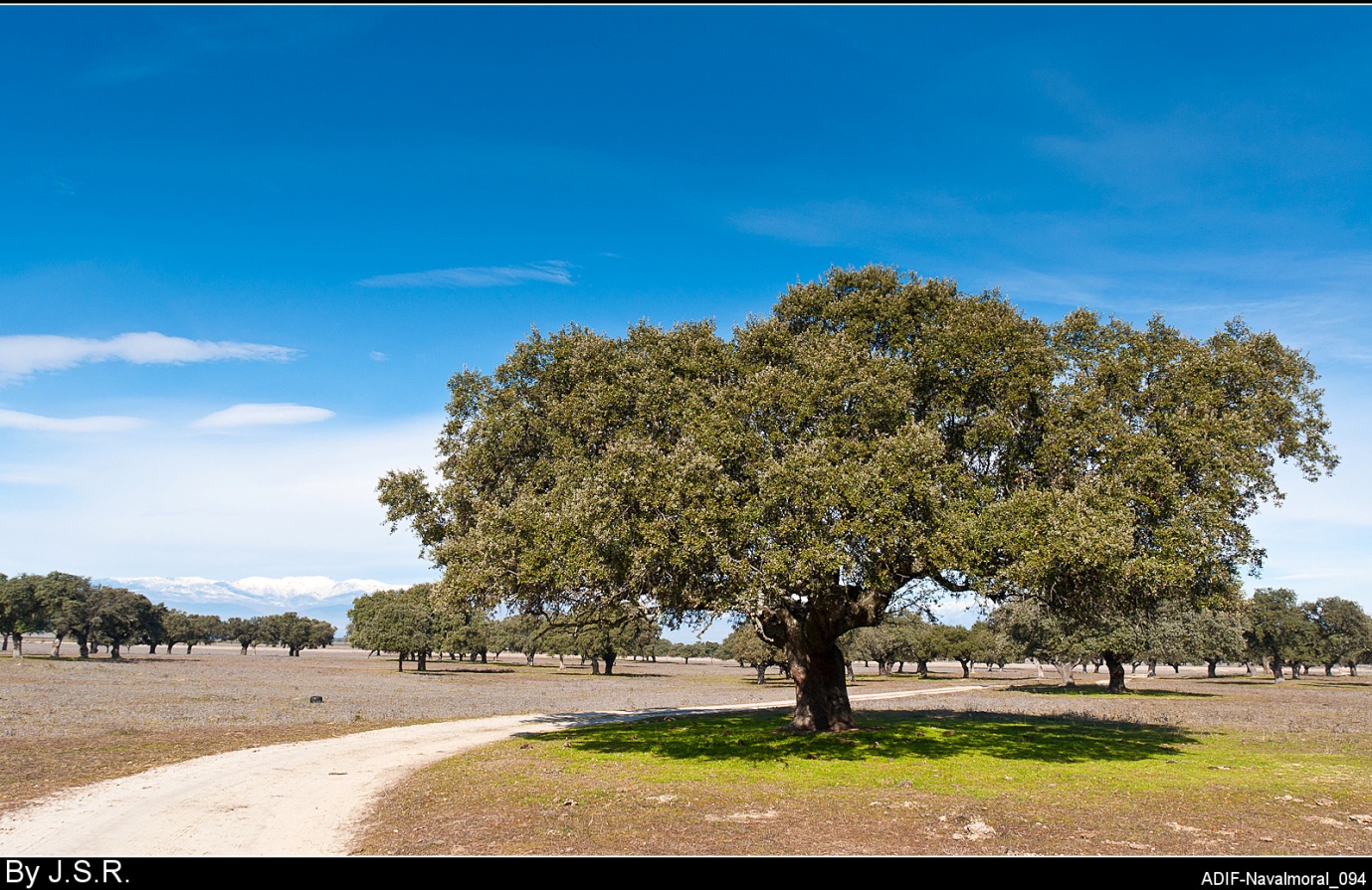